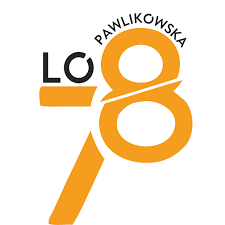 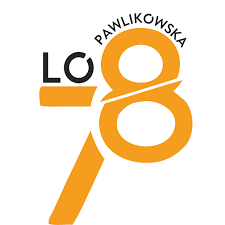 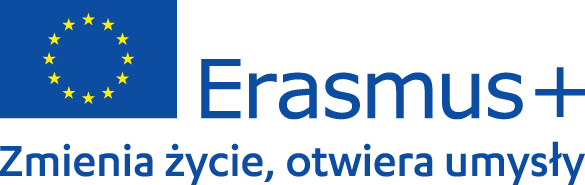 Werona 11.04 - 15.04.2022
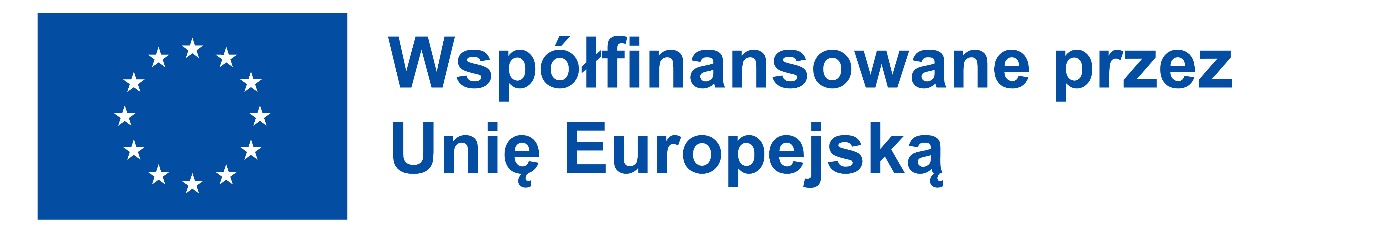 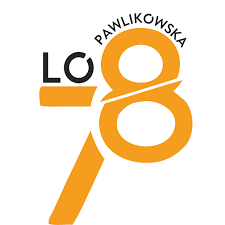 ICT in the Classroom: Innovative Tools to Facilitate Students Learning, Collaboration and Creativity
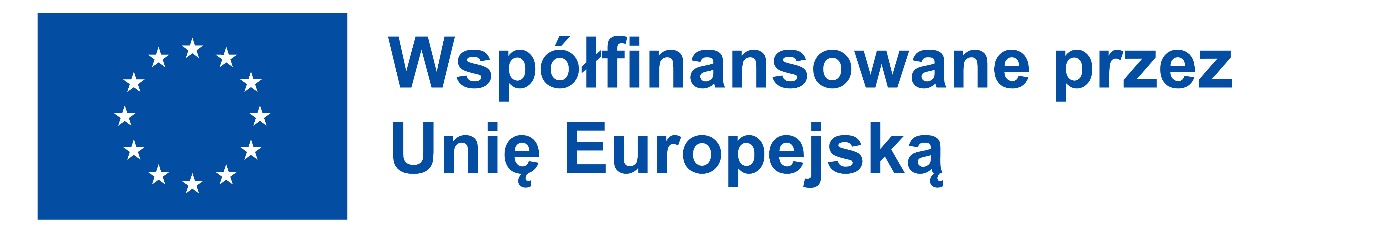 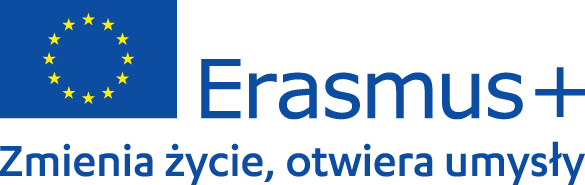 W dniach 11- 15 kwietnia 2022 dyrektor pani Magdalena Lipińska, vice dyrektor Justyna Krawczyk oraz pedagog szkolny Aneta Dudziak uczestniczyły w kursie ICT in the Classroom: Innovative Tools to Facilitate Students Learning, Collaboration and Creativity organizowanym przez firmę szkoleniową EUROPASS SRLVia Sant’Egidio 12, 50122 Firenz we Włoszech.
 
                  Szkolenie zostało zrealizowane w ramach projektu Erasmus+,  KA1 "Mobilność edukacyjna", program „Mobilność kadry edukacji szkolnej” Nowy uczeń - nowy ja - nowa szkoła – rozwój kompetencji kluczowych i implementacja aktywizujących, zorientowanych na ucznia, metod nauczania w LXXVIII LO w Warszawie ( 2019-1-PL01-KA101-062428) przy wsparciu programu Unii Europejskiej Erasmus+.
 
W kursie uczestniczyło ogółem 10 nauczycieli z Rumunii, Chorwacji i Polski.
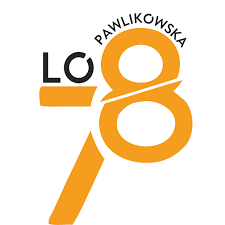 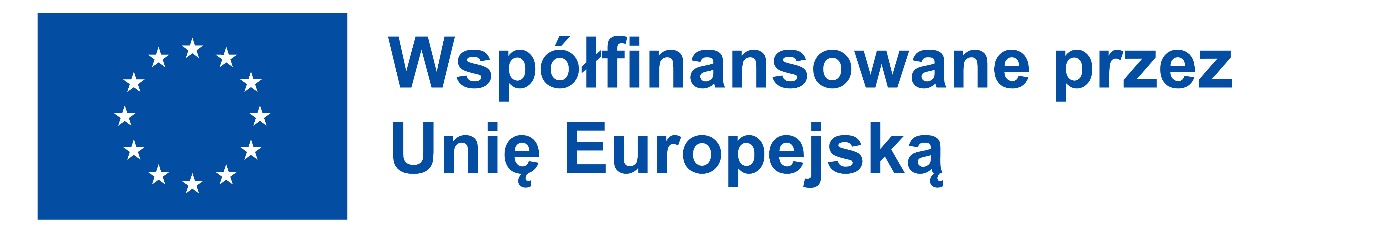 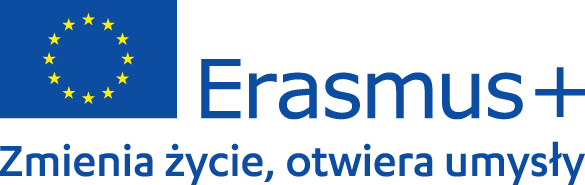 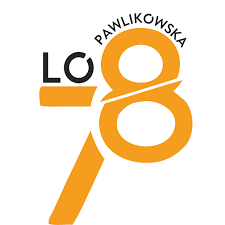 Tematyka zajęć merytorycznych dotyczyła zastosowania ICT (technologii  informacyjno- komunikacyjnych) oraz aplikacji internetowych w szkole pozwalających na aktywizację uczniów w czasie zajęć lekcyjnych oraz projektowanie atrakcyjnych, dynamicznych i efektywnych lekcji, jak i całego procesu rozwoju umiejętności kluczowych uczniów. 
Uczestnictwo w zorganizowanych zajęciach wykładowych, merytorycznych, praktycznych i kulturowych pozwoliło nawiązać cenne kontakty, poznać różne systemy edukacyjne, wymienić doświadczenia nauczycieli w różnych szkołach  krajów europejskich. Poza programem stricte merytorycznym, można było poznać  kulturę i tradycje odwiedzanego kraju.
Zdobyte doświadczenia i kompetencje, bez wątpienia, staną się inspiracją w dalszej pracy zawodowej.
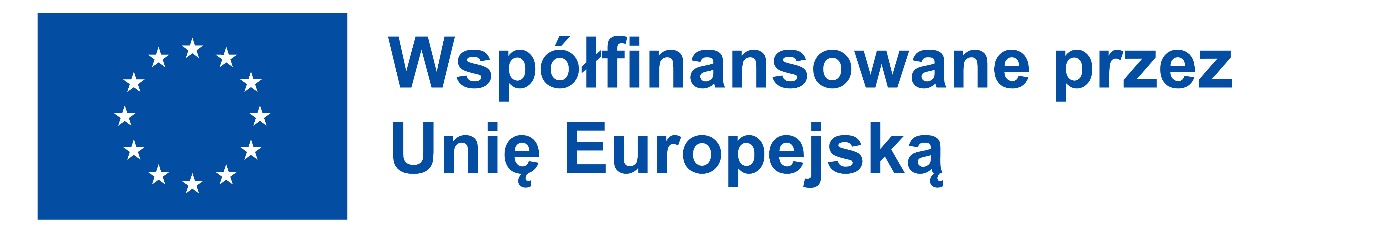 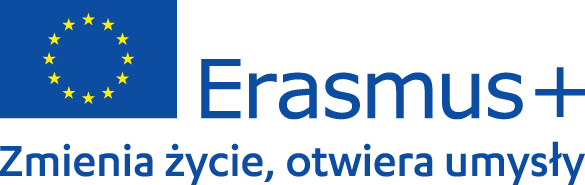 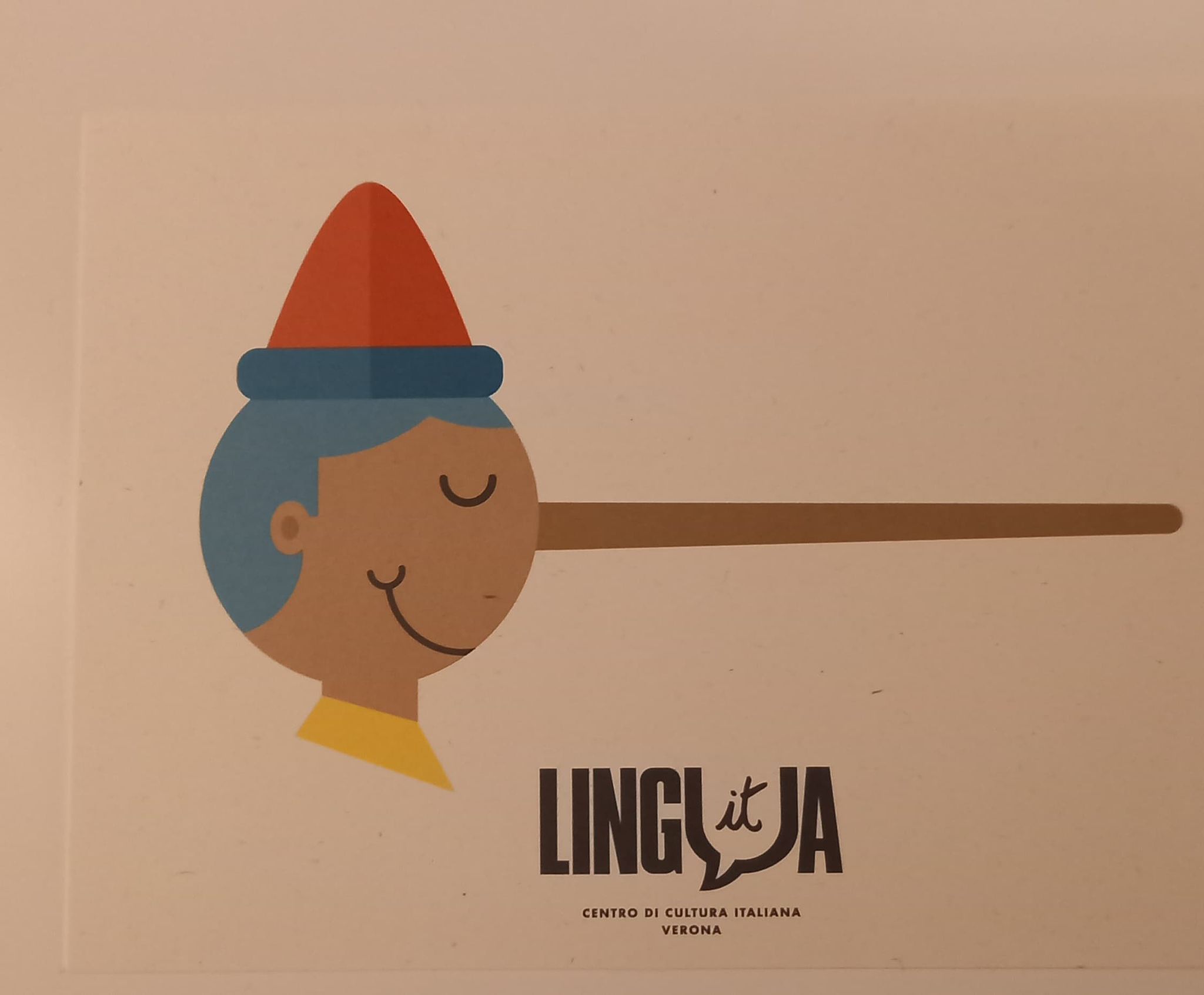 https://www.languagecourse.net/
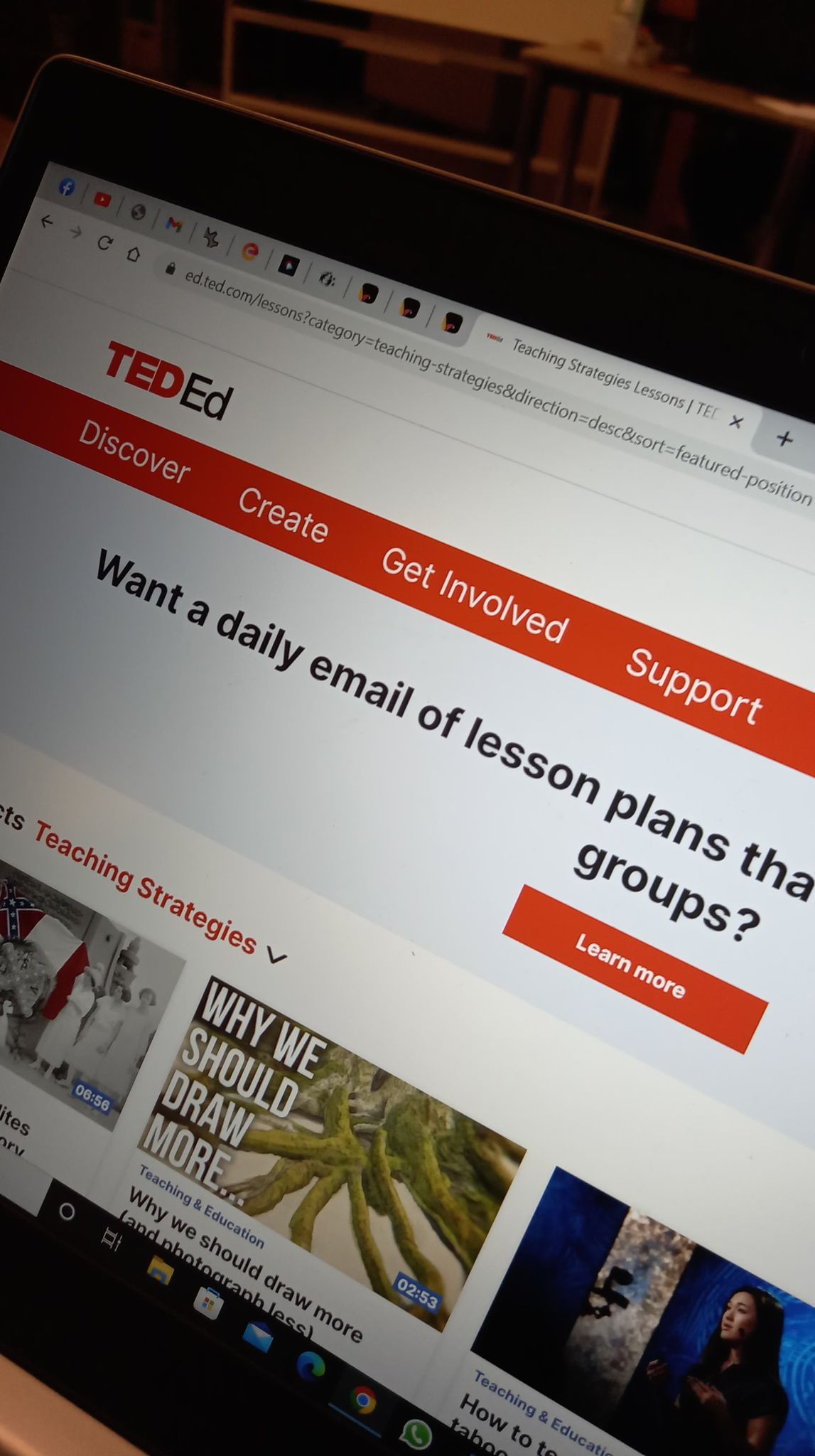 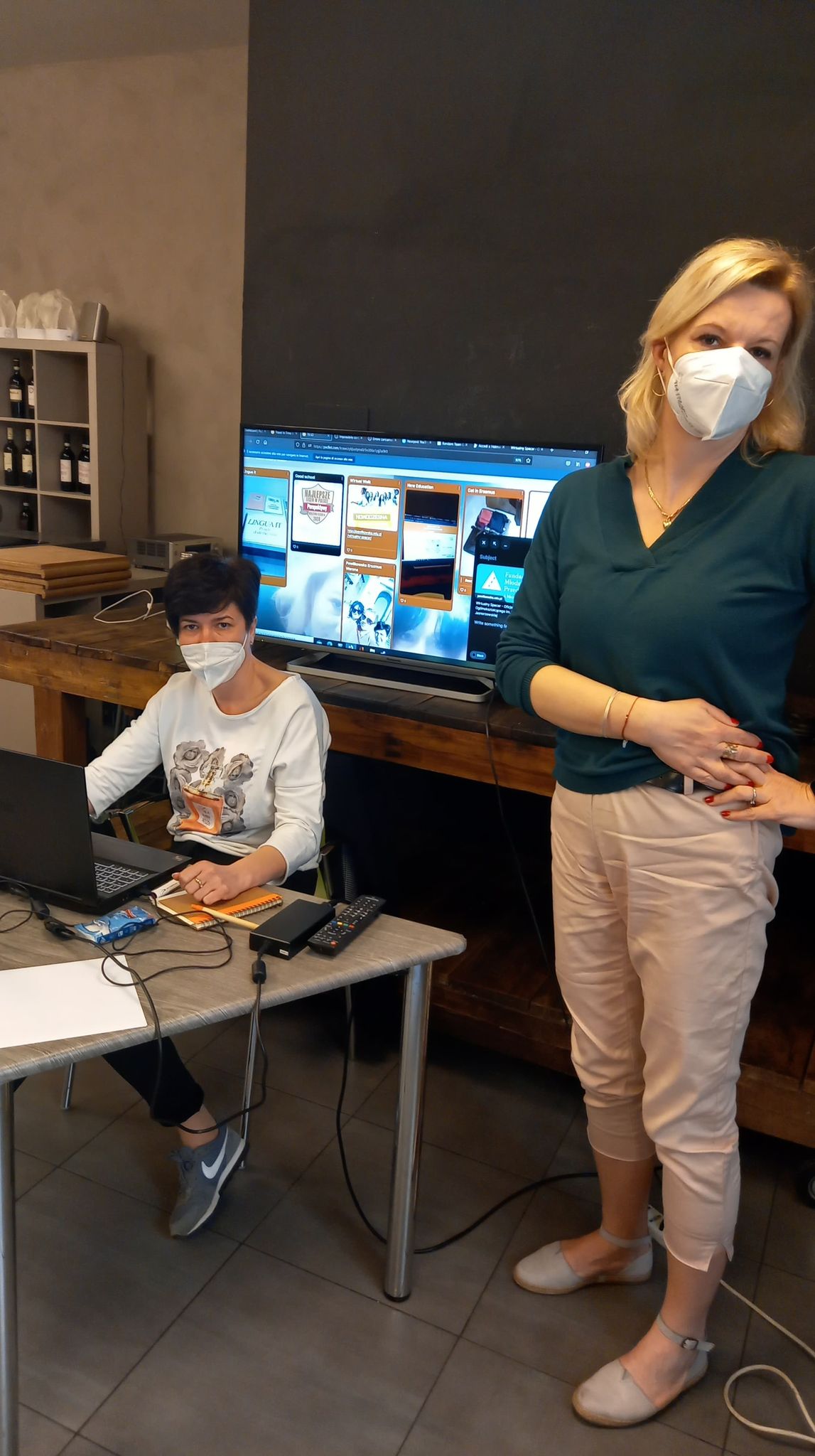 Merytoryczne treści
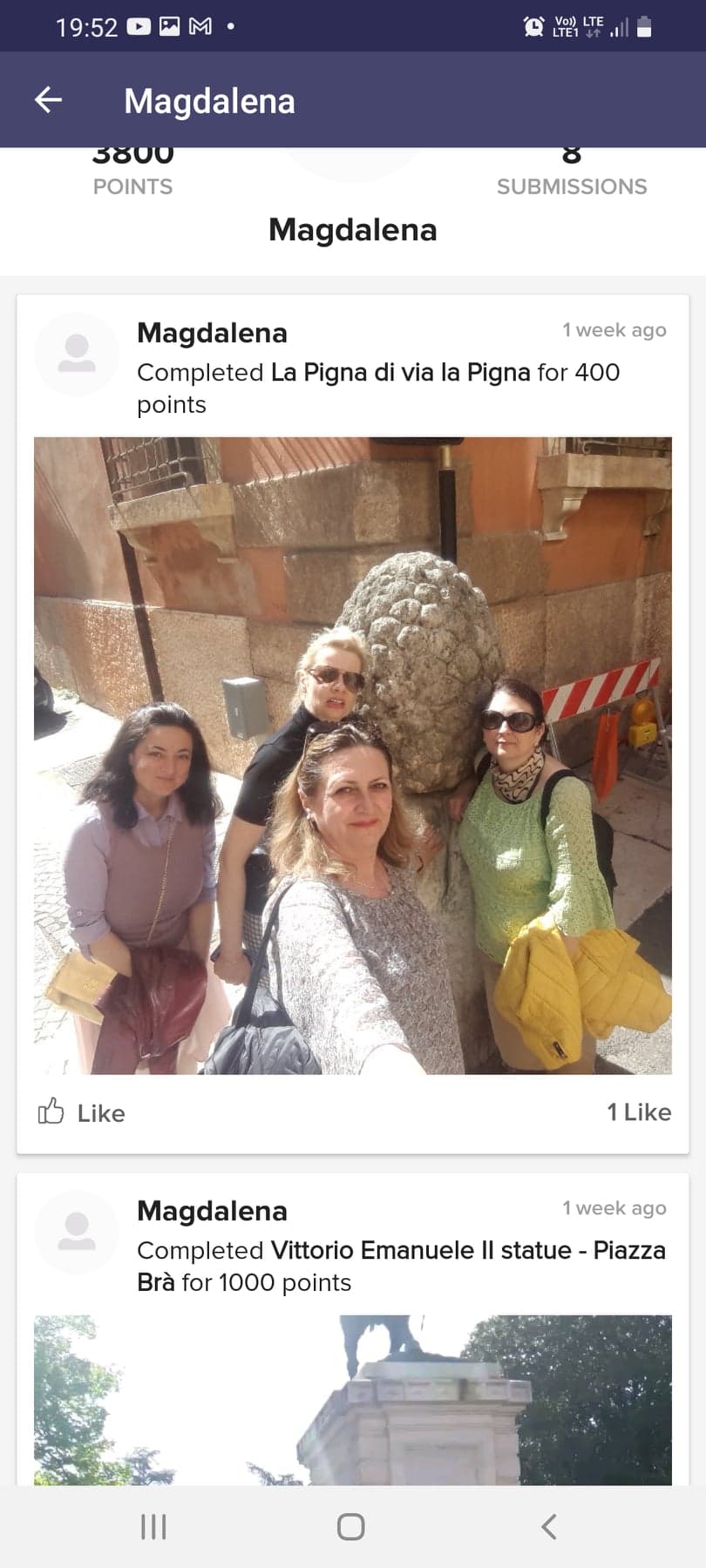 Nowoczesne wyzwania
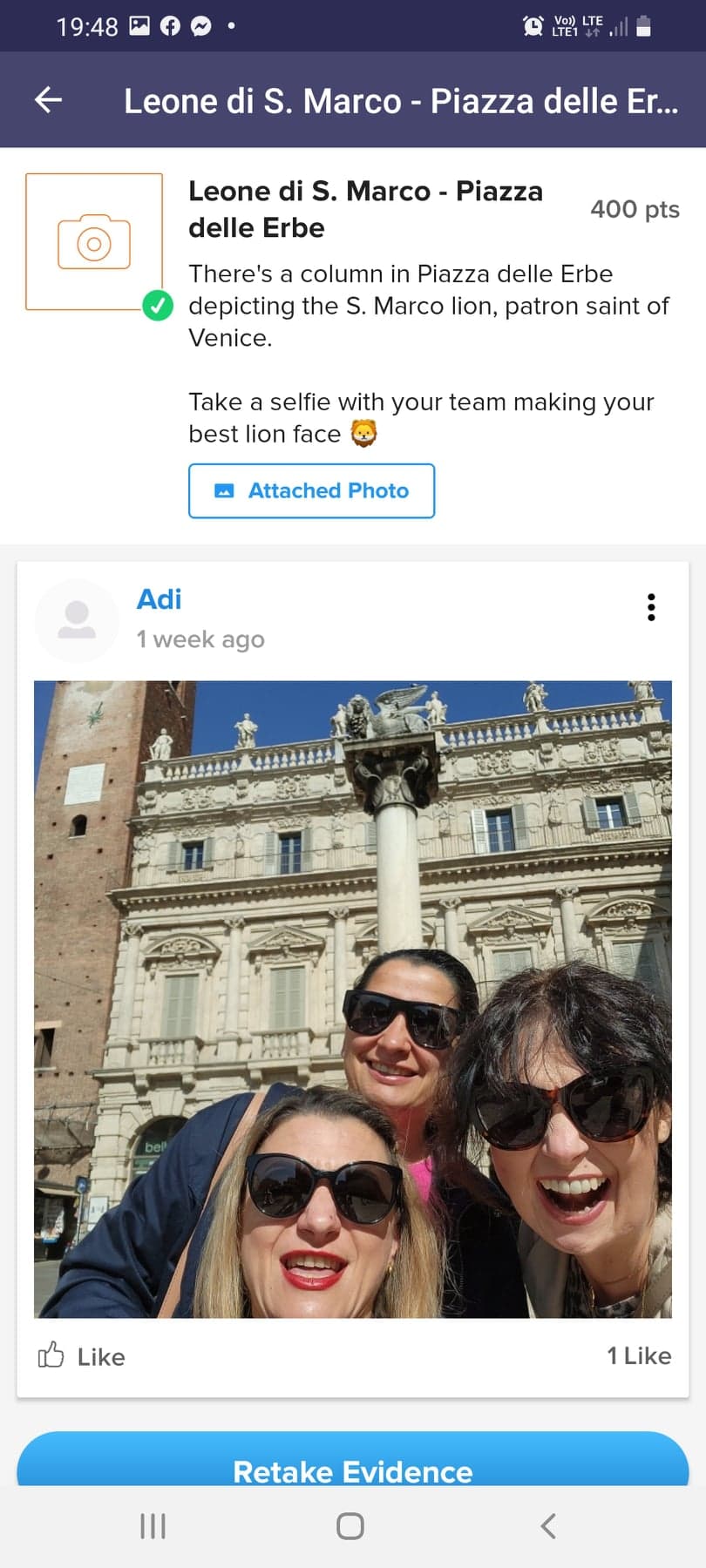 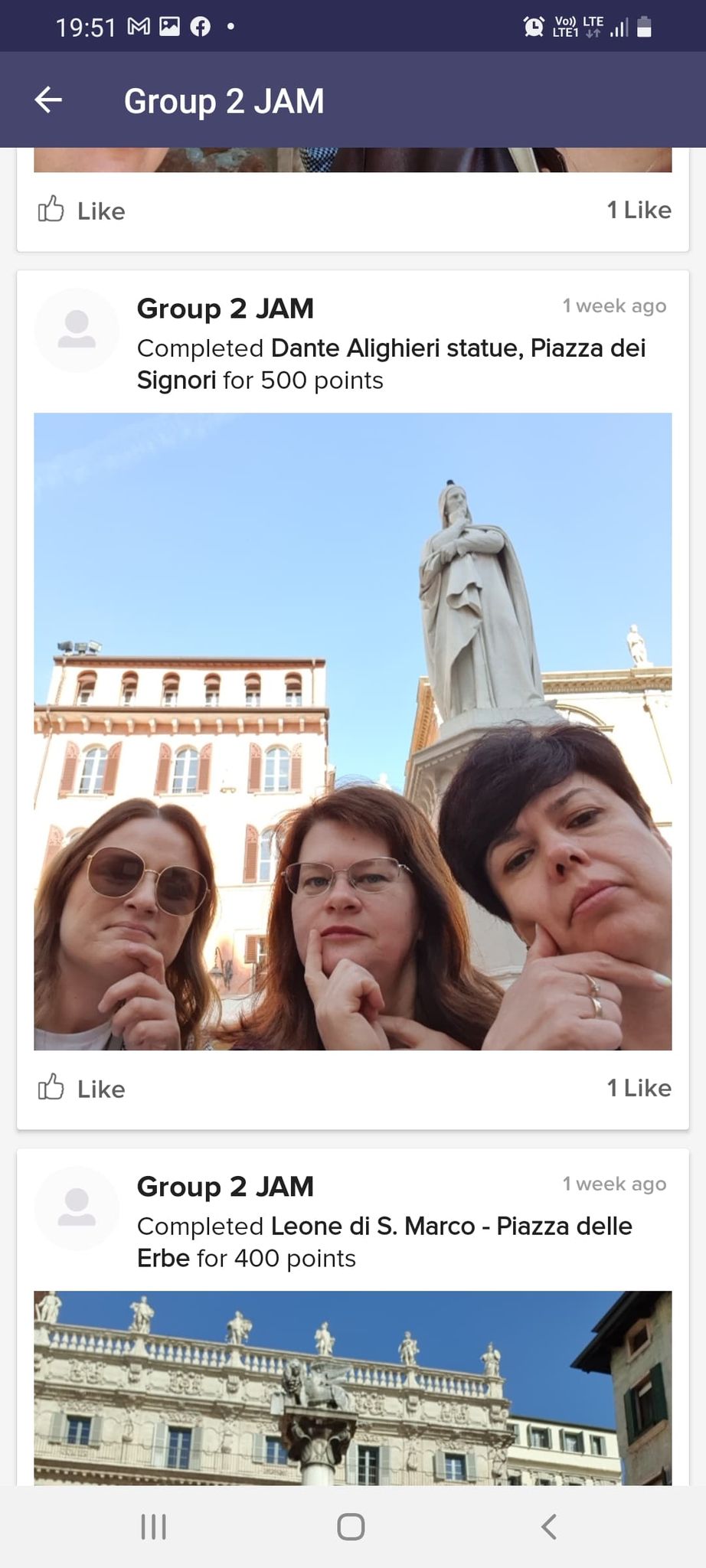 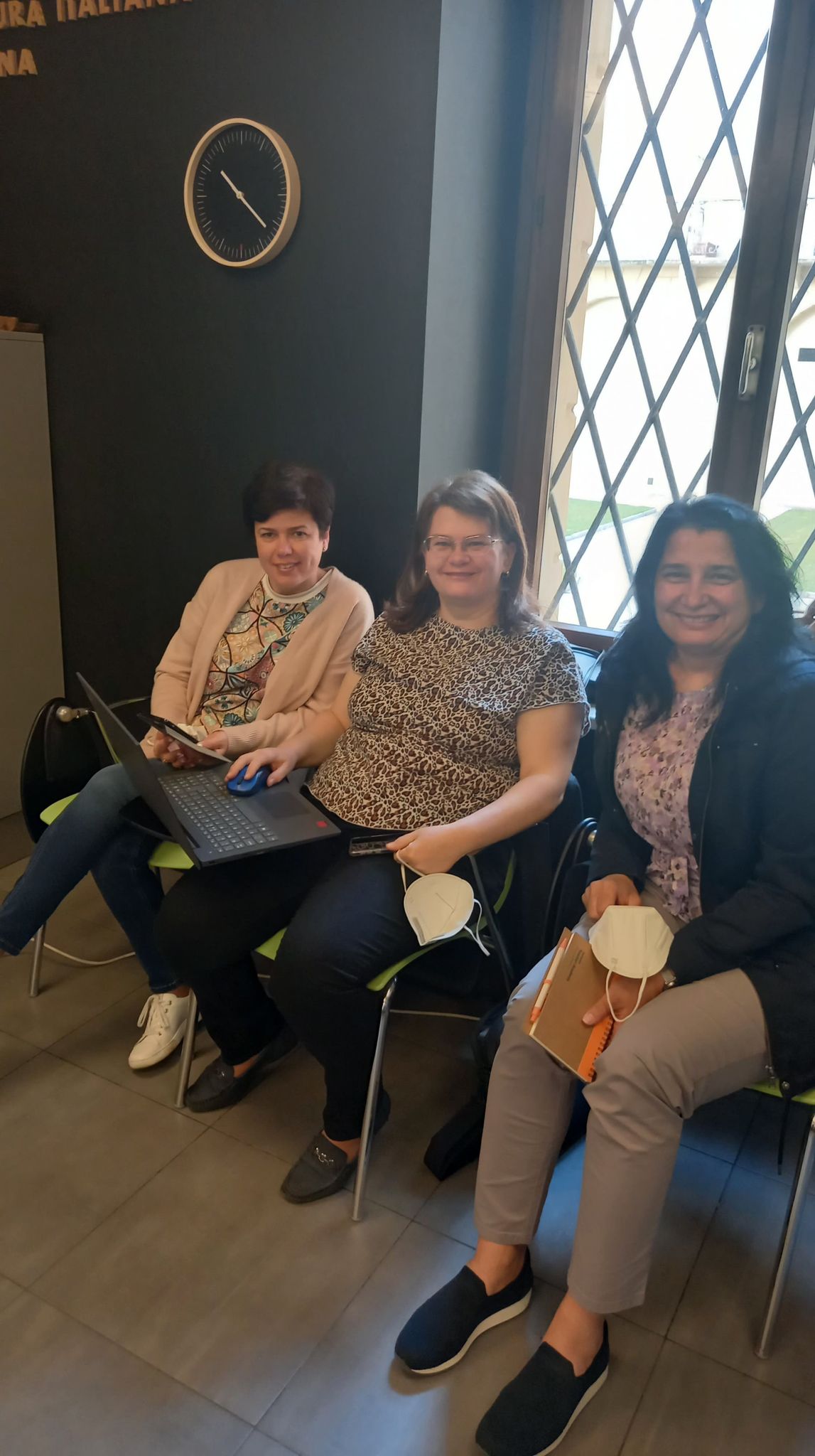 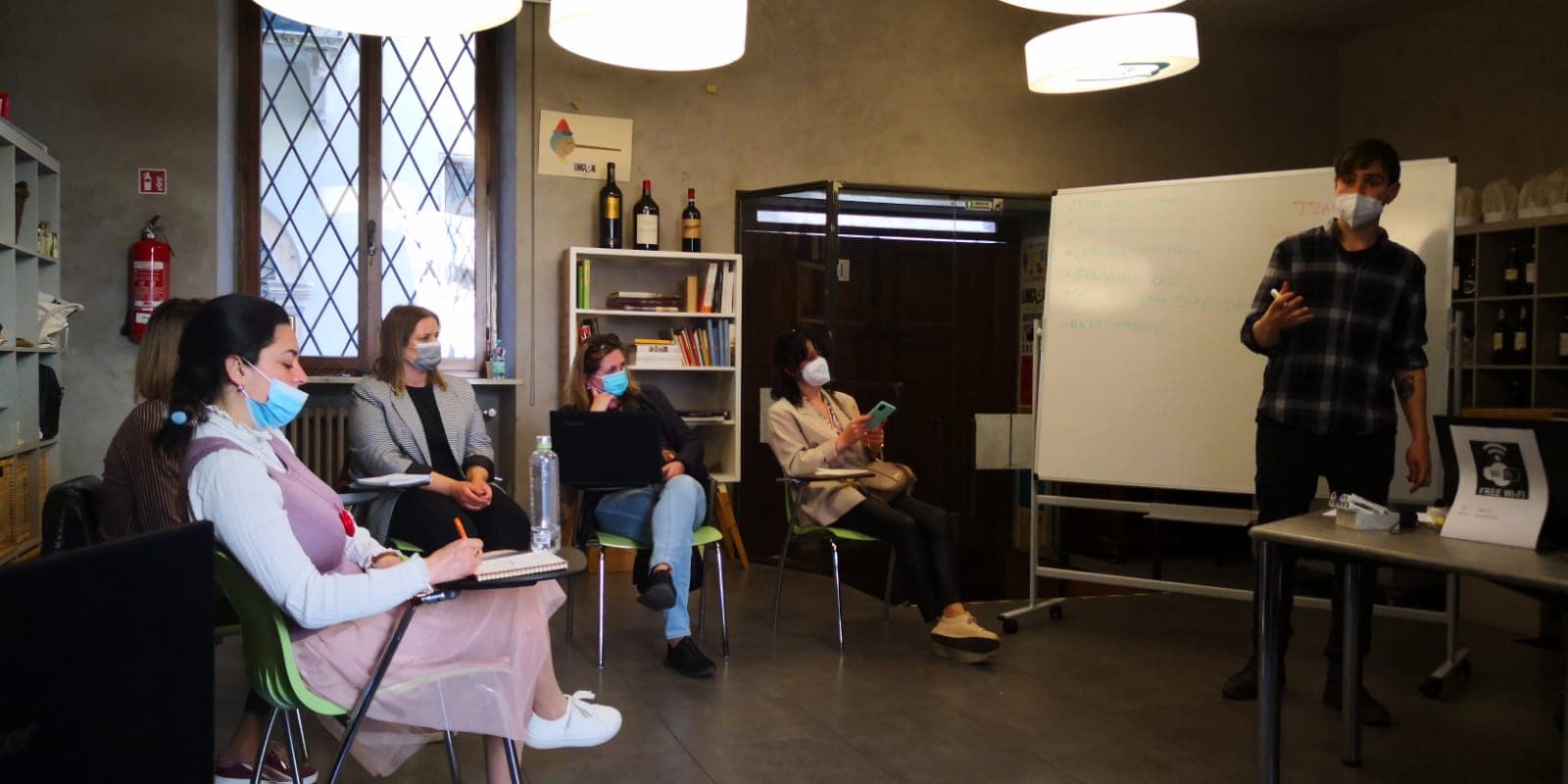 Praca w grupach
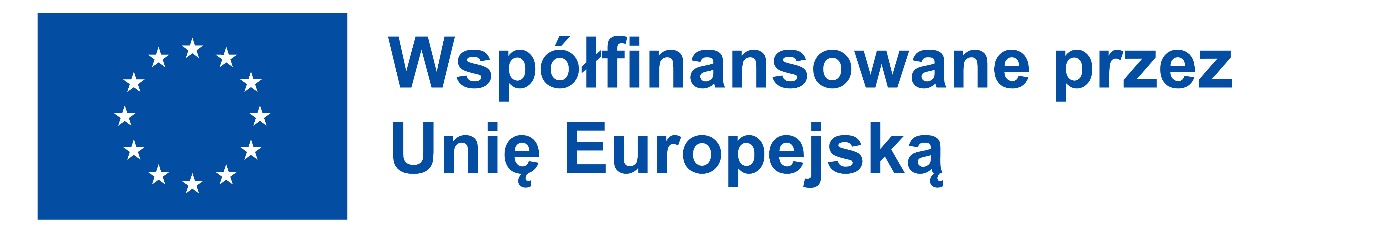 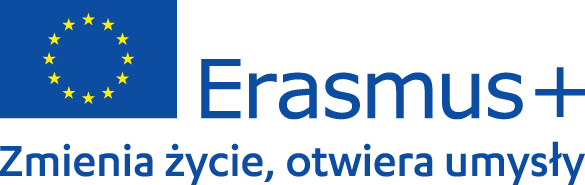 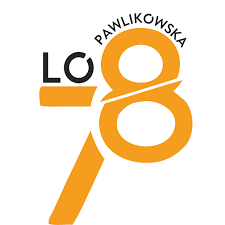 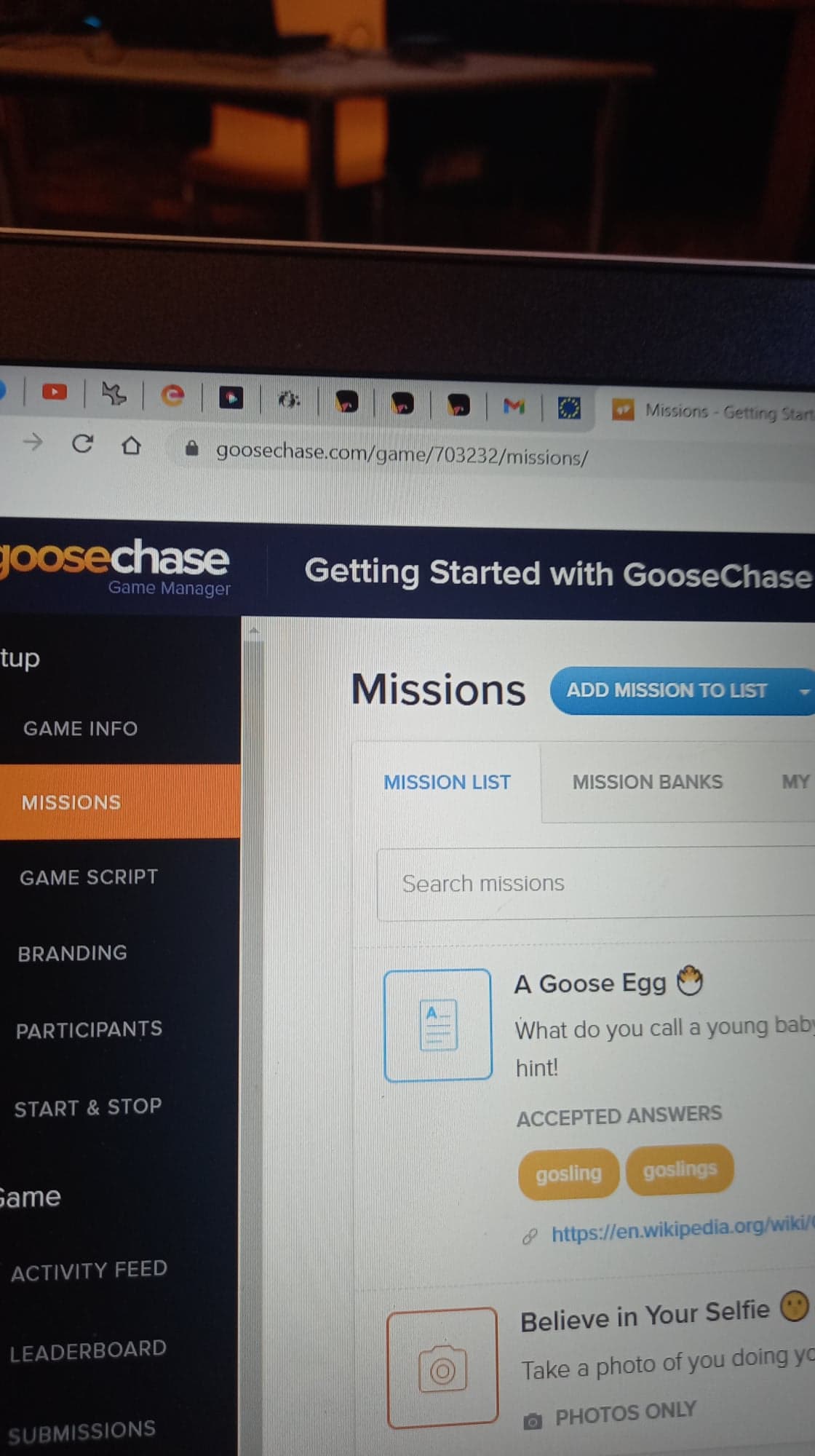 Nowe aplikacje: Padlet, Stop Motion Studio, GooseChase, TEDEd, nearpod, quizlet
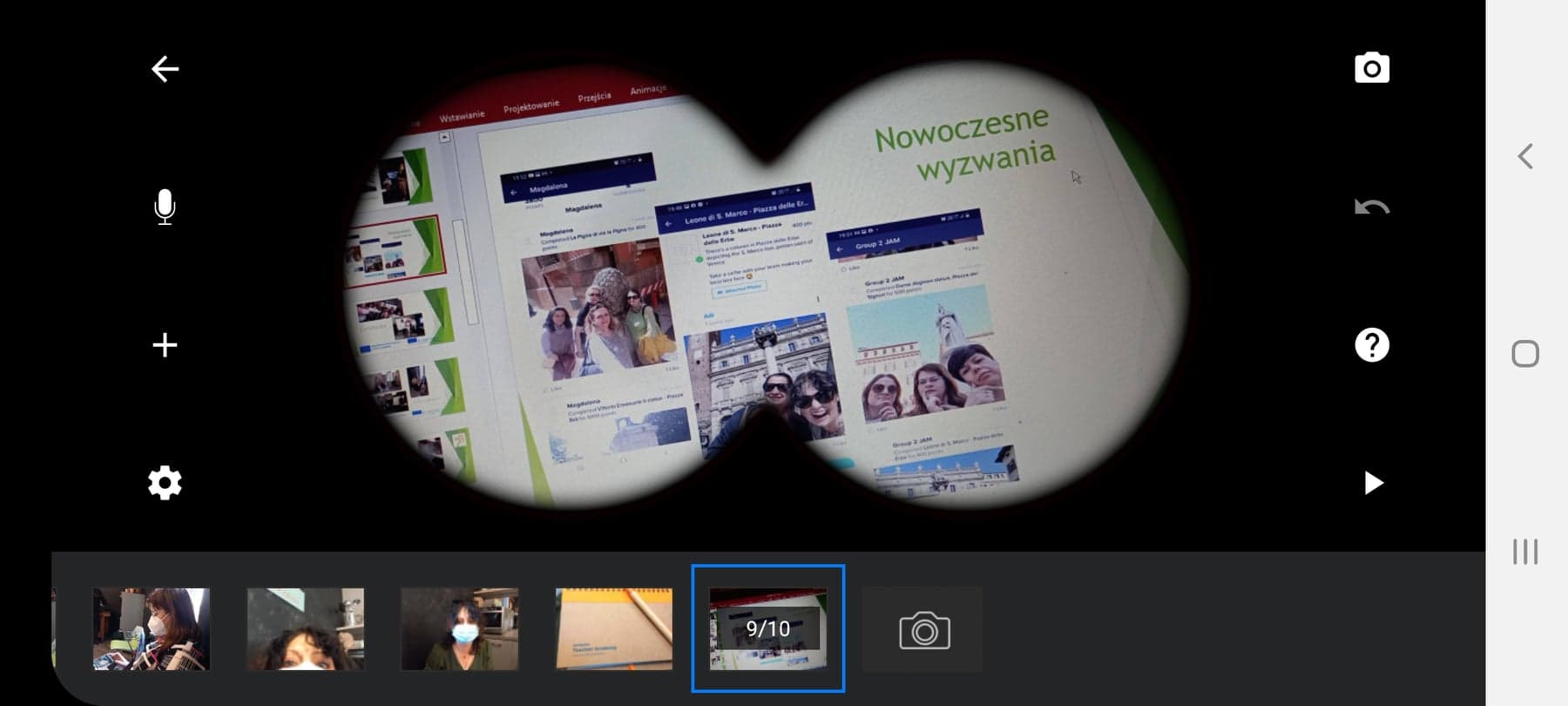 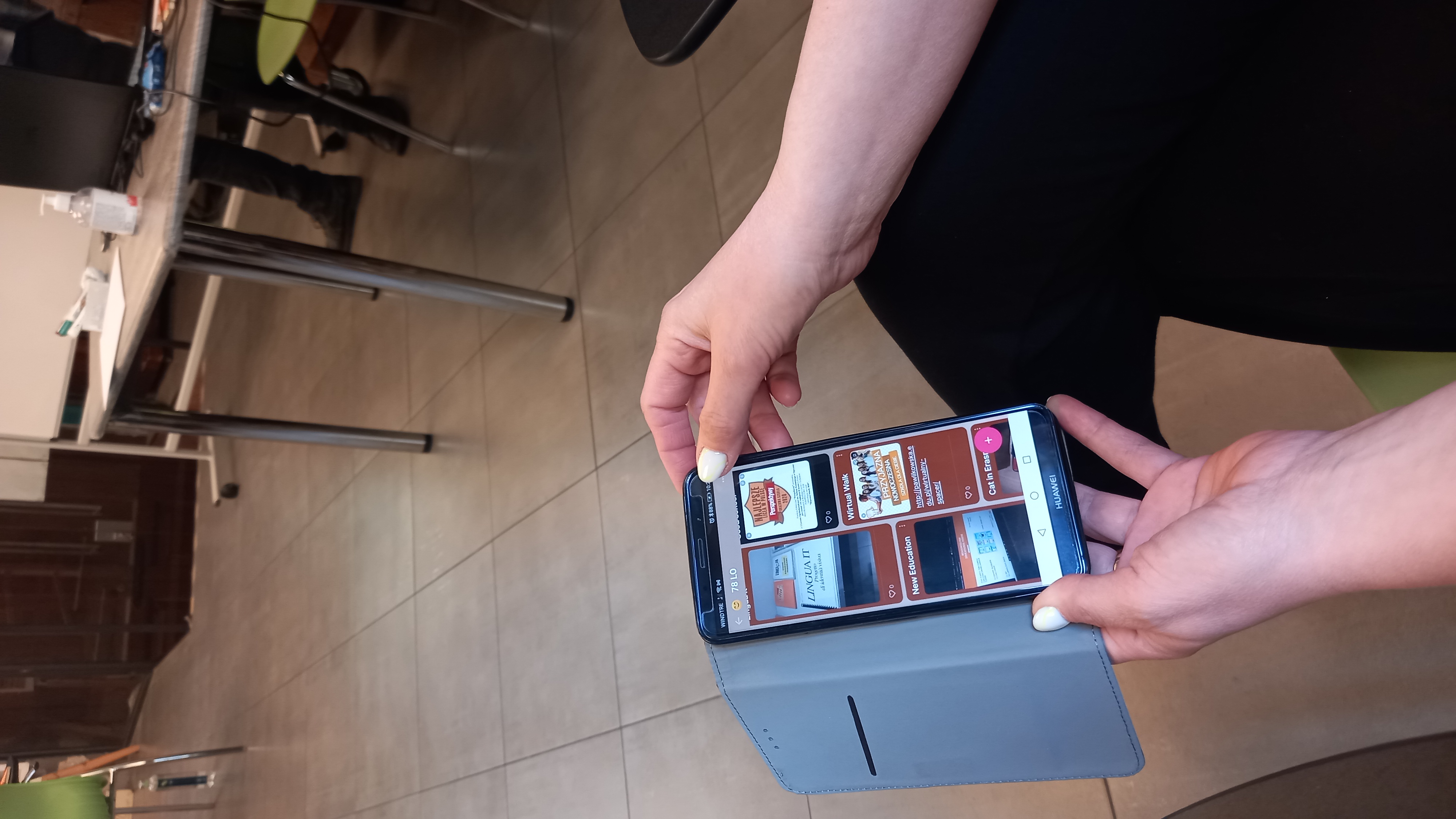 Kreatywność i intensywna praca
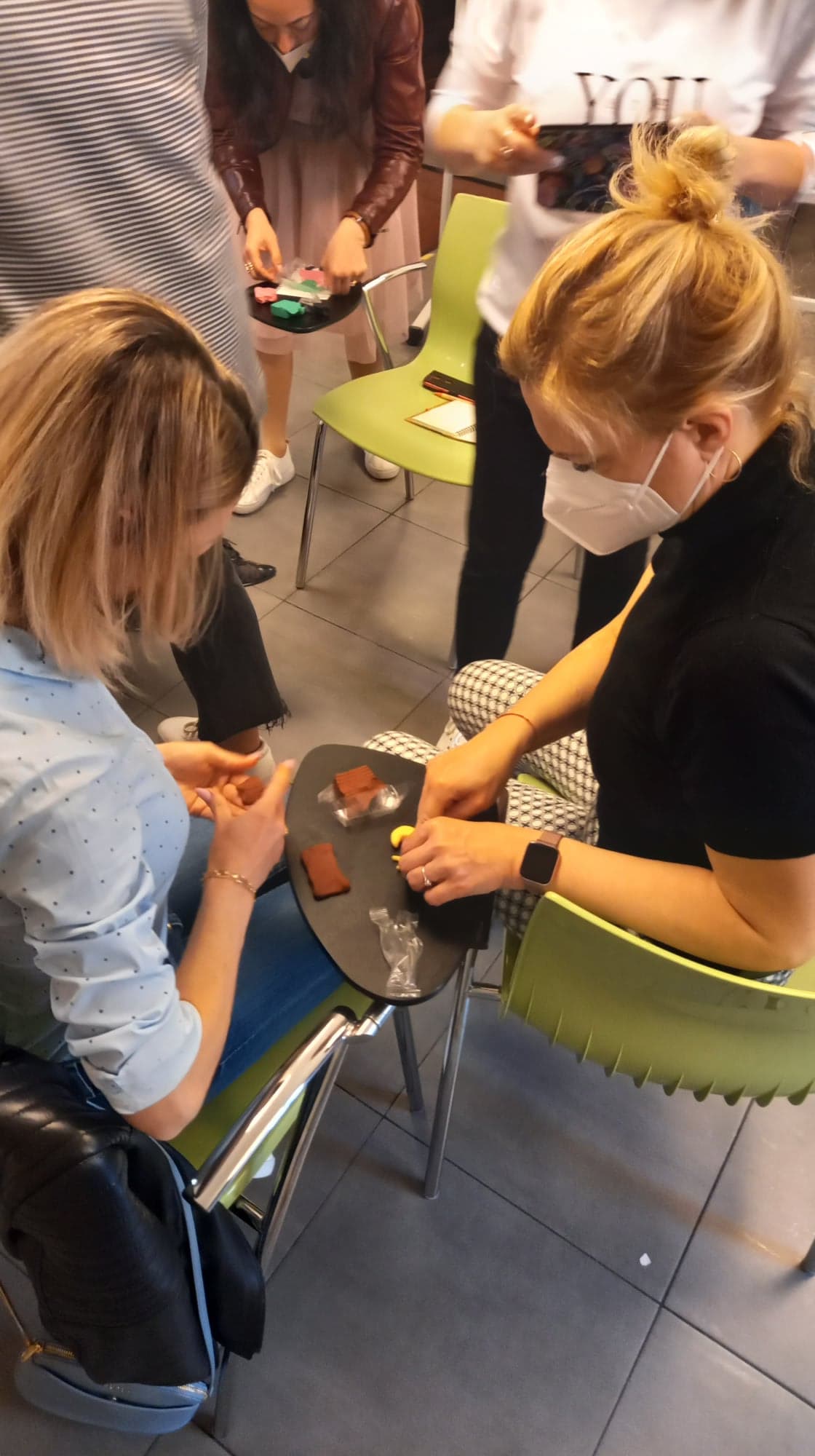 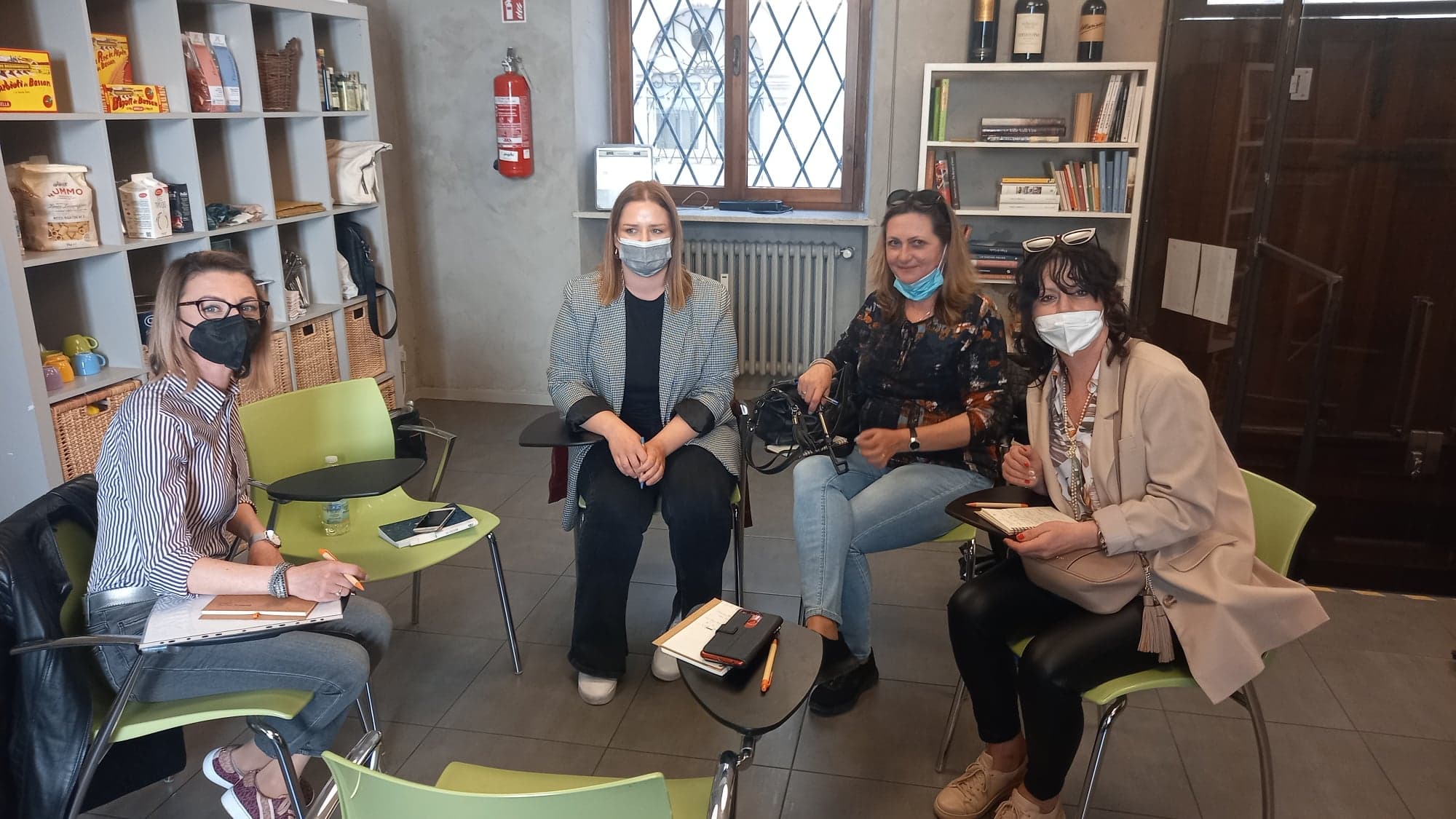 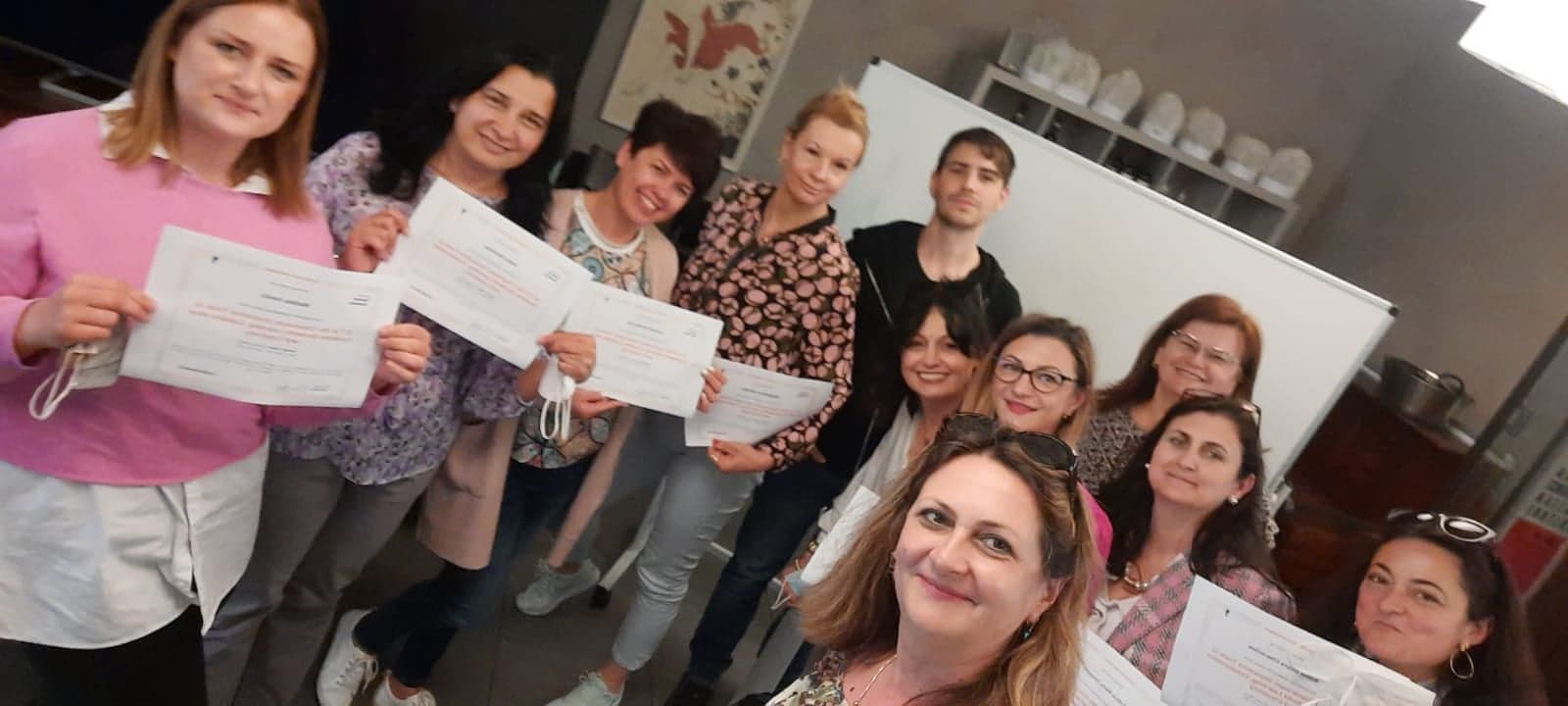 Certificate
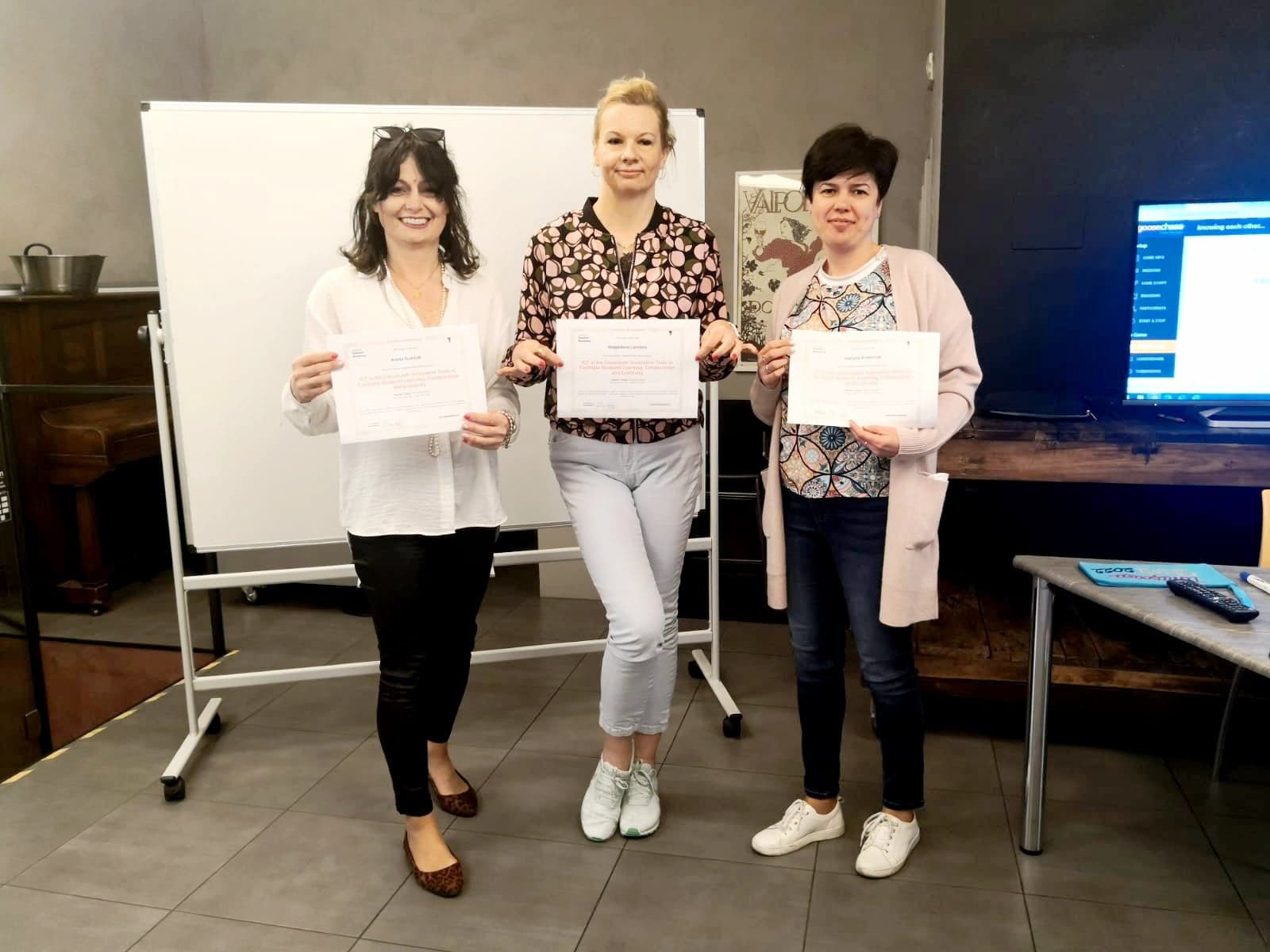 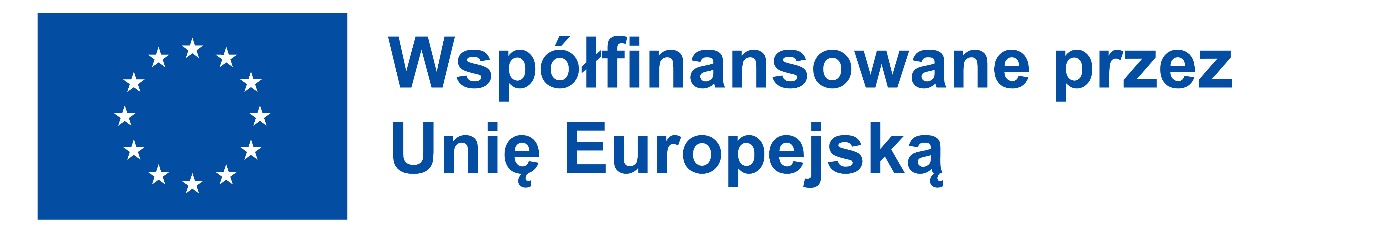 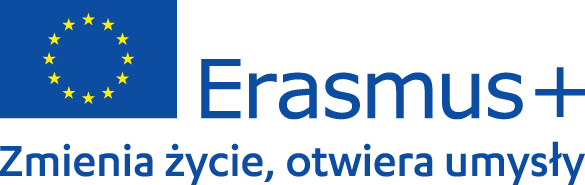 WERONA HISTORYCZNE MIASTO
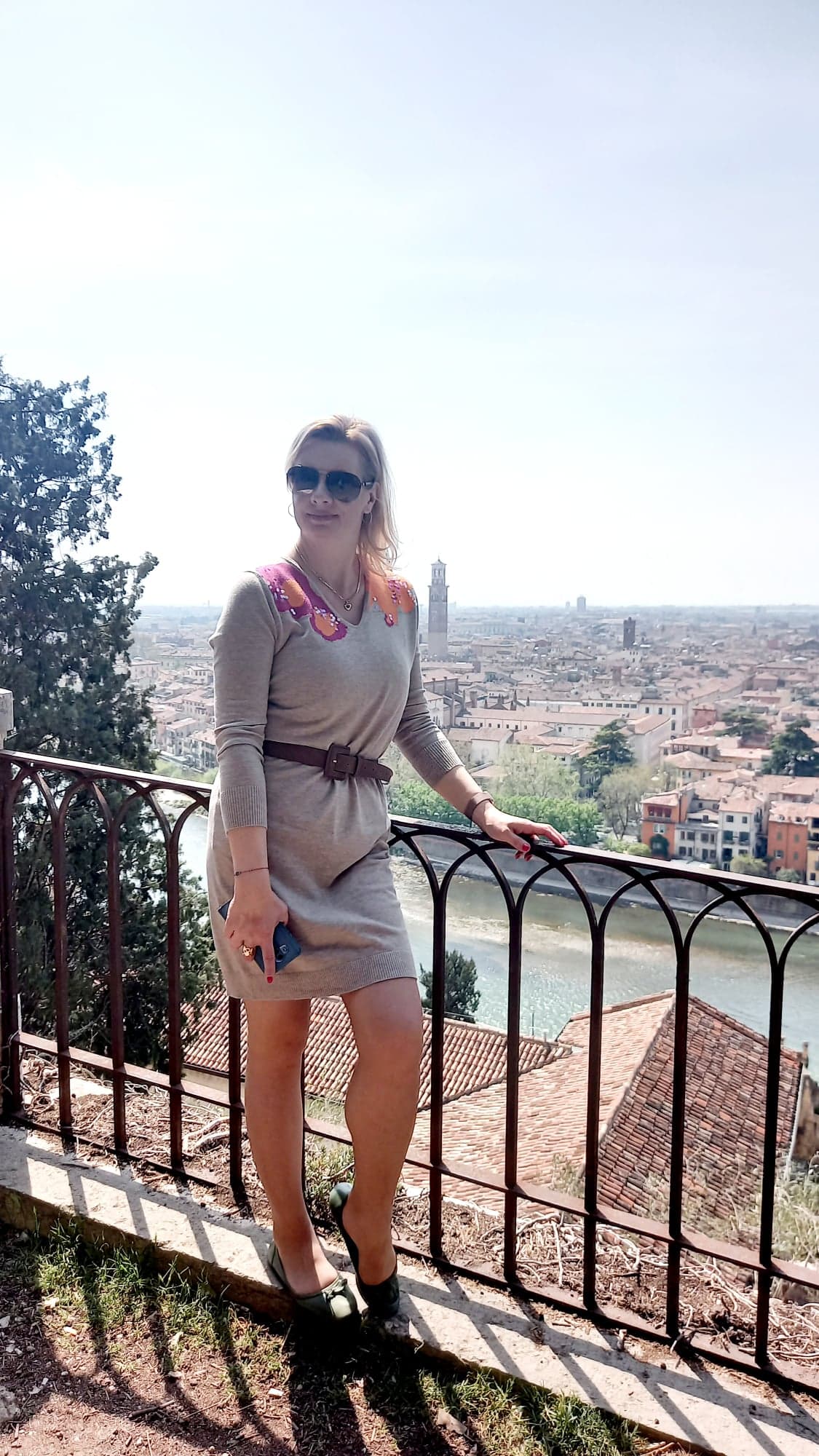 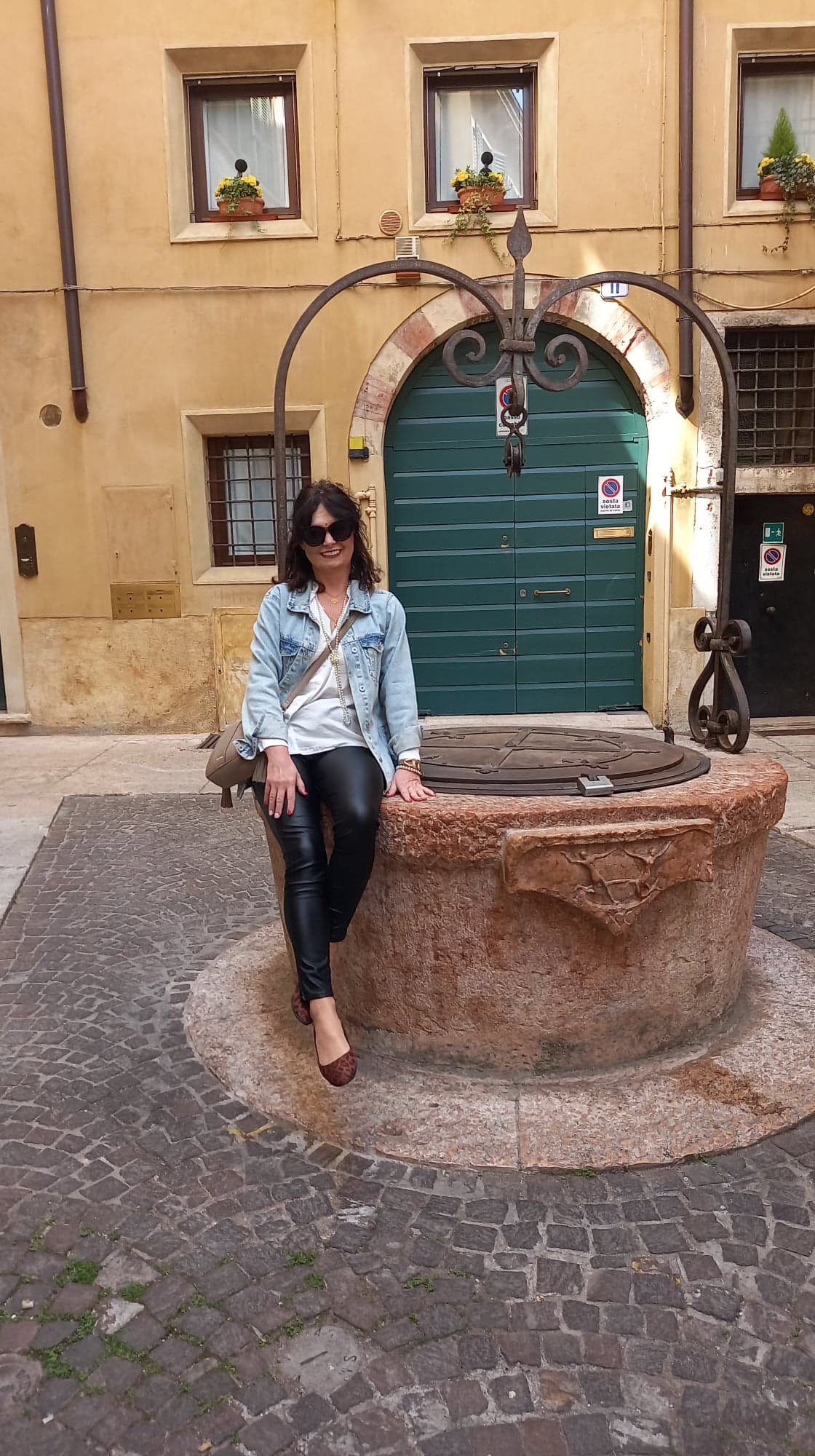 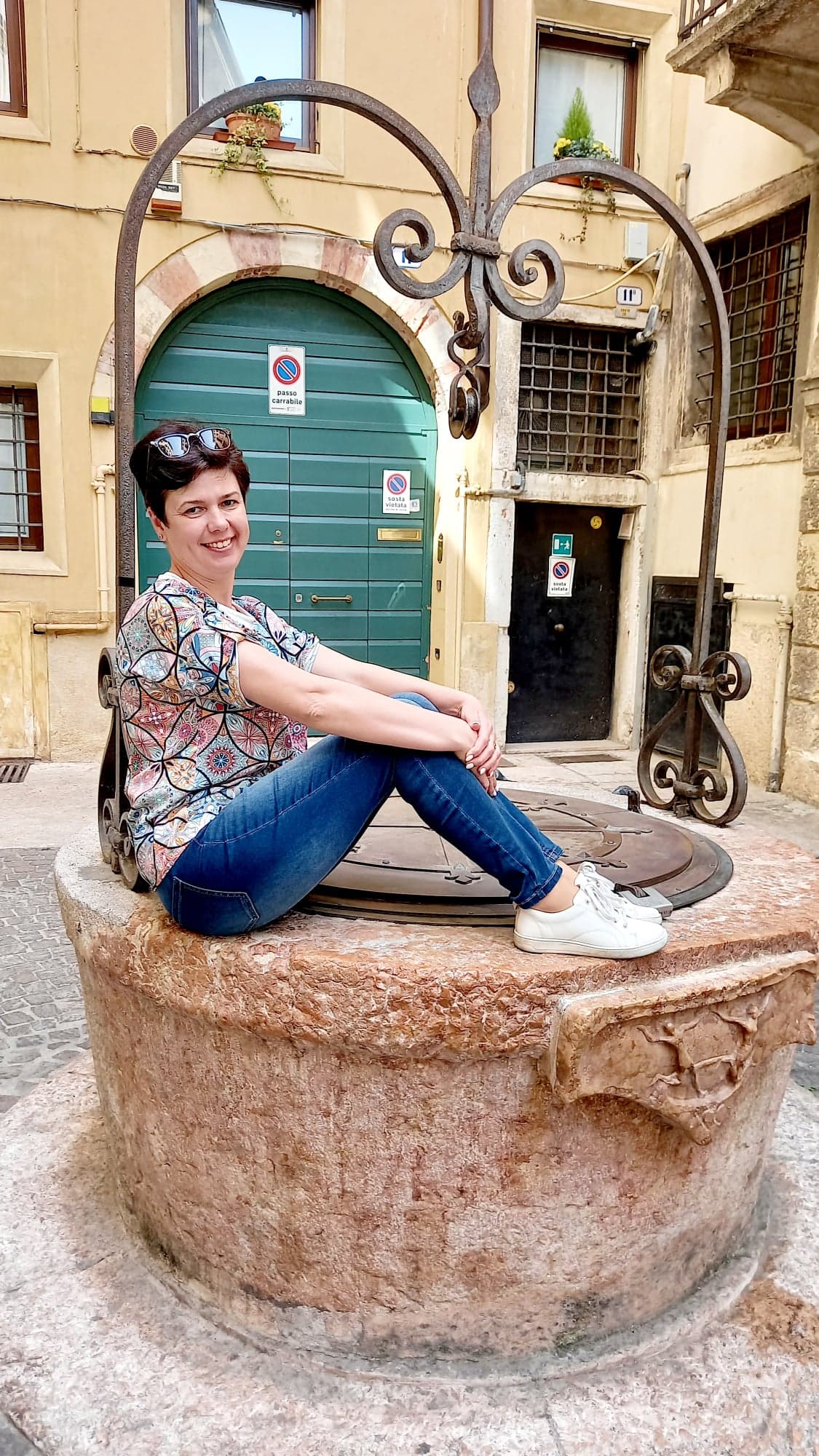 Werona – miasto, którego nazwę słyszał kiedyś na pewno każdy i każda z nas. Miasto to stało się symbolem miłości, dzięki umiejscowieniu w nim akcji dramatu, jakże sławnego i słynnego Wiliama Szekspira. Wycieczki do Werony odbywają w większości ludzie zakochani, lub poszukujący miłości.
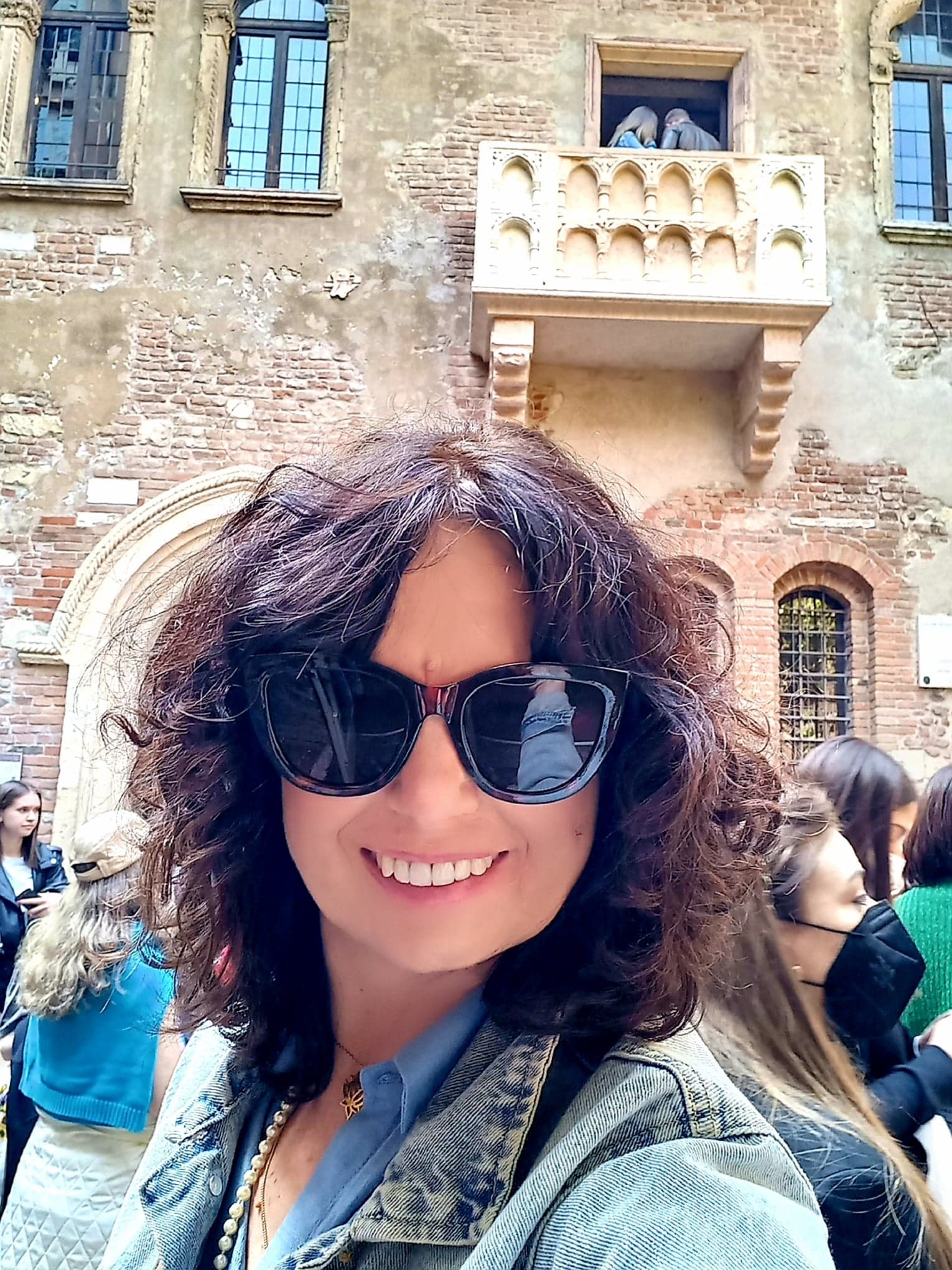 Casa di Julitta
Najbardziej znane na świecie miejsce, w którym tak mocno celebrowana jest miłość. Miliony odwiedzających Weronę turystów, często przyjeżdżają do miasta, tylko w jednym celu – zobaczyć na własne oczy ten słynny balkon, pod którym Romeo wzdychał do swojej ukochanej. Tak naprawdę, to Julia wcale tutaj nie mieszkała, ponieważ gotycki dom był siedzibą rodziny Cappello. Ktoś stwierdził, że skoro nazwisko brzmi podobnie do Capuleti, to dlaczego by nie zacząć zarabiać, na tej pięknej i romantycznej opowieści. Stąd też wzięły się pielgrzymki do tego właśnie miejsca. Podobno dotykając pierś Julii spotka nas szczęście w miłości.
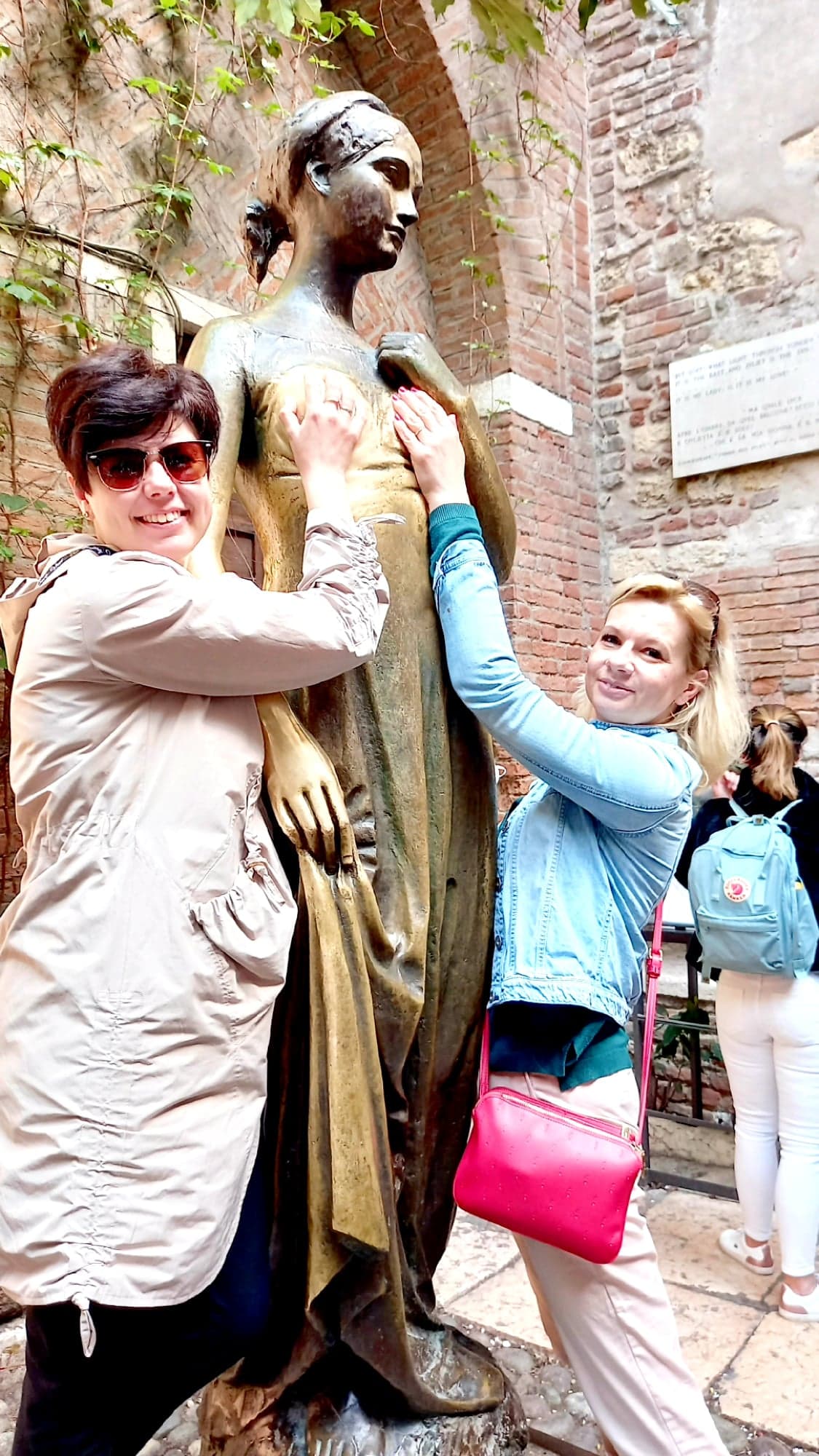 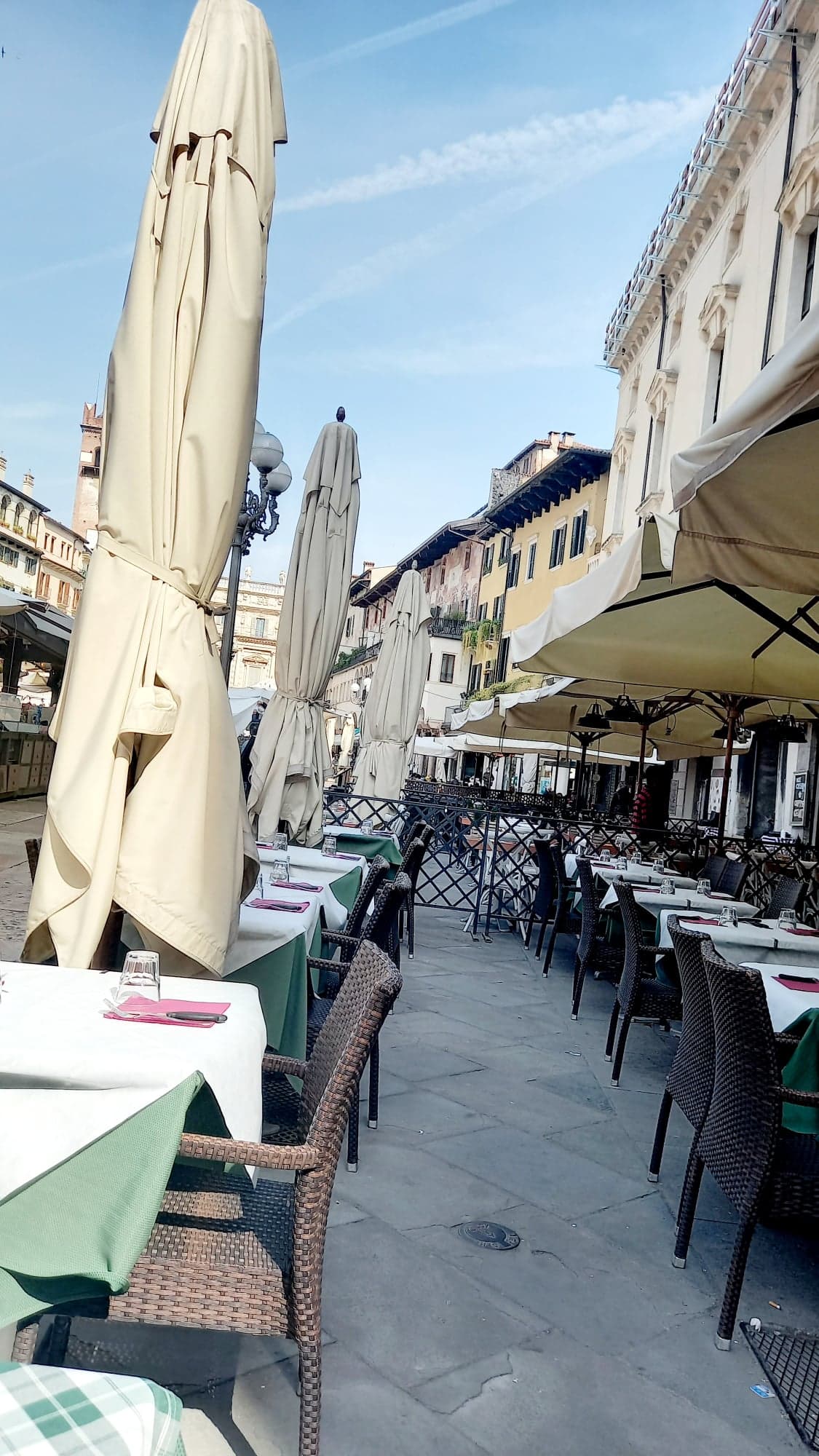 Piazza delle ErbeCentralny plac był forum romanum miasta w czasach Cesarstwa Rzymskiego. Północną stronę placu zajmuje zabytkowy ratusz, Torre dei Lamberti, Casa dei Giudici ("Sala Sędziów") i freski domów Mazzanti. Po stronie zachodniej można podziwiać barokowy Palazzo Maffei zdobiony posągami greckich bogów. Stoi przed nim biała marmurowa kolumna, na której znajduje się lew Świętego Marka, symbol Republiki Weneckiej.
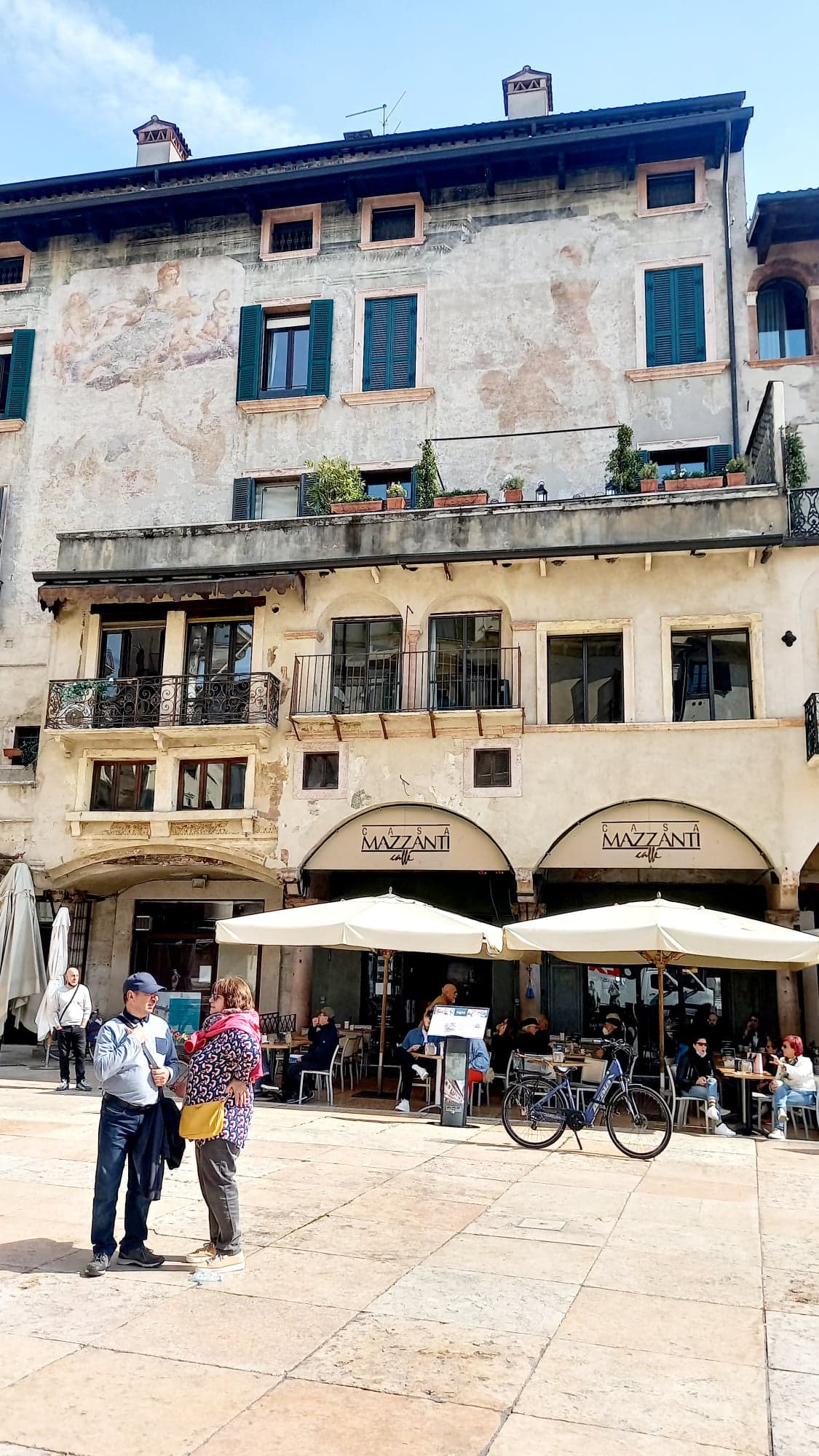 Piazza dei Signori
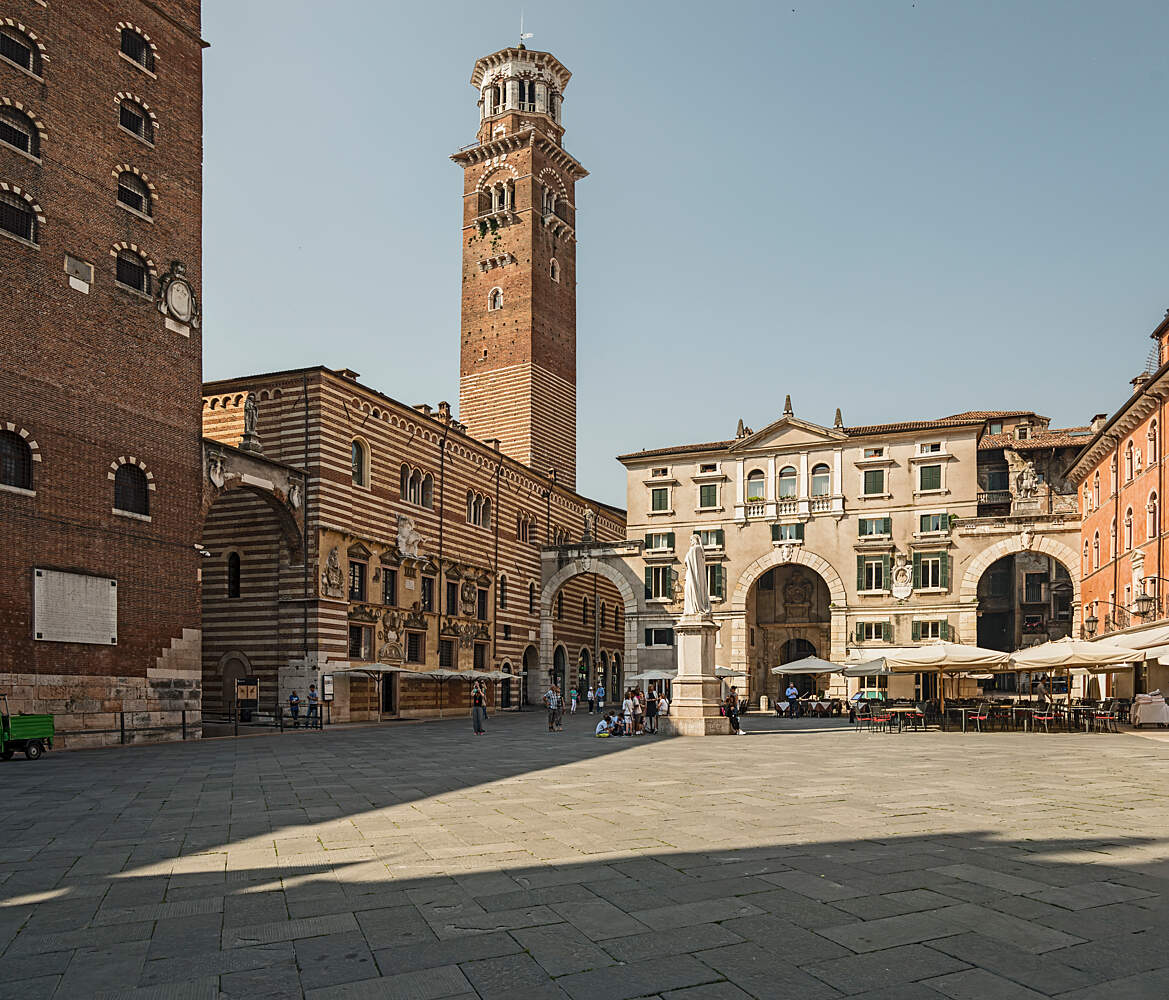 Piazza to plac położony w historycznym centrum miasta, w sąsiedztwie Piazza delle Erbe. Został założony w średniowieczu i od początku pełnił funkcję polityczną, administracyjną i reprezentacyjną. Plac jest otoczony przez monumentalne budynki połączone łukami i loggią.
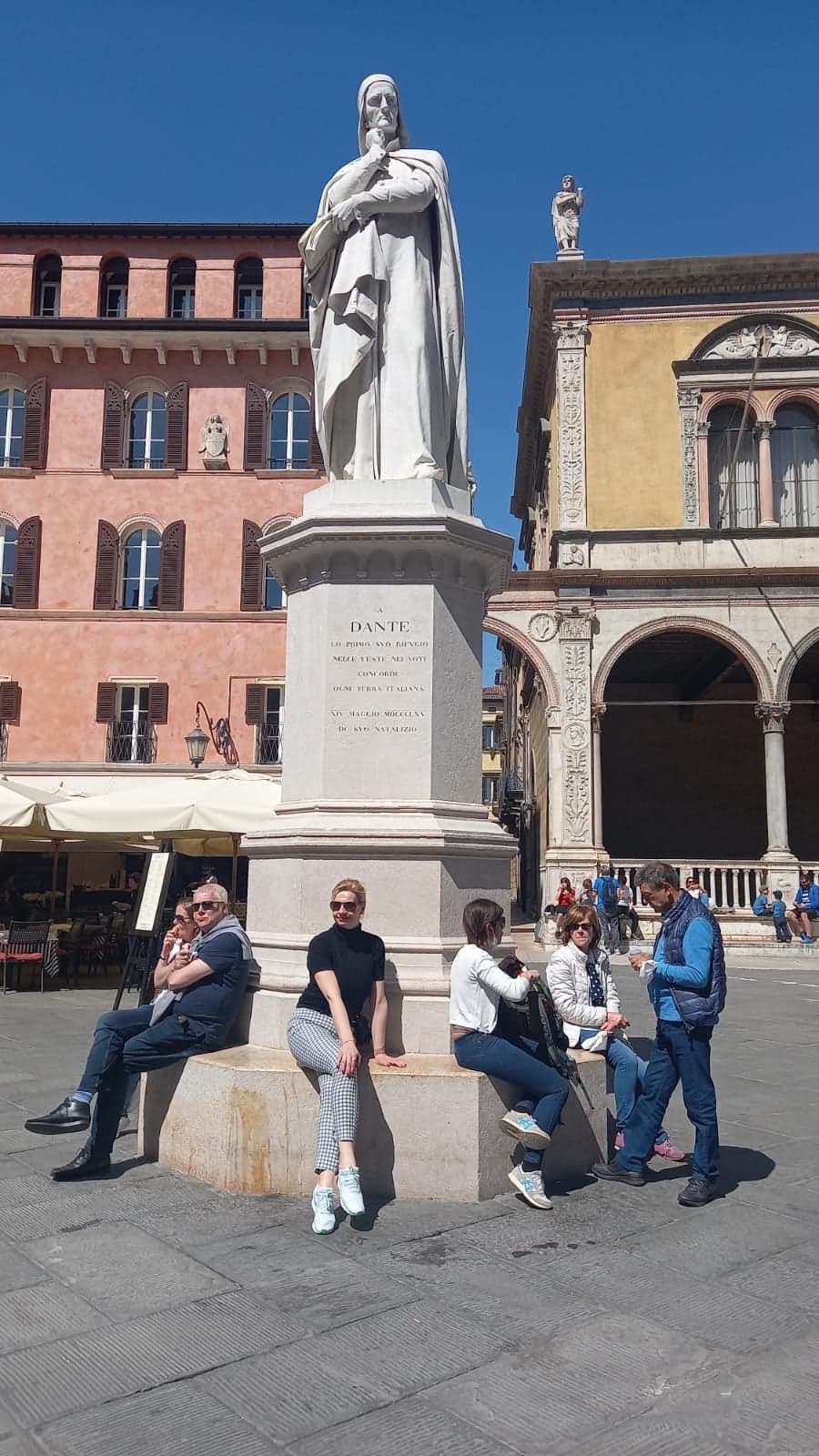 Piazza Bra
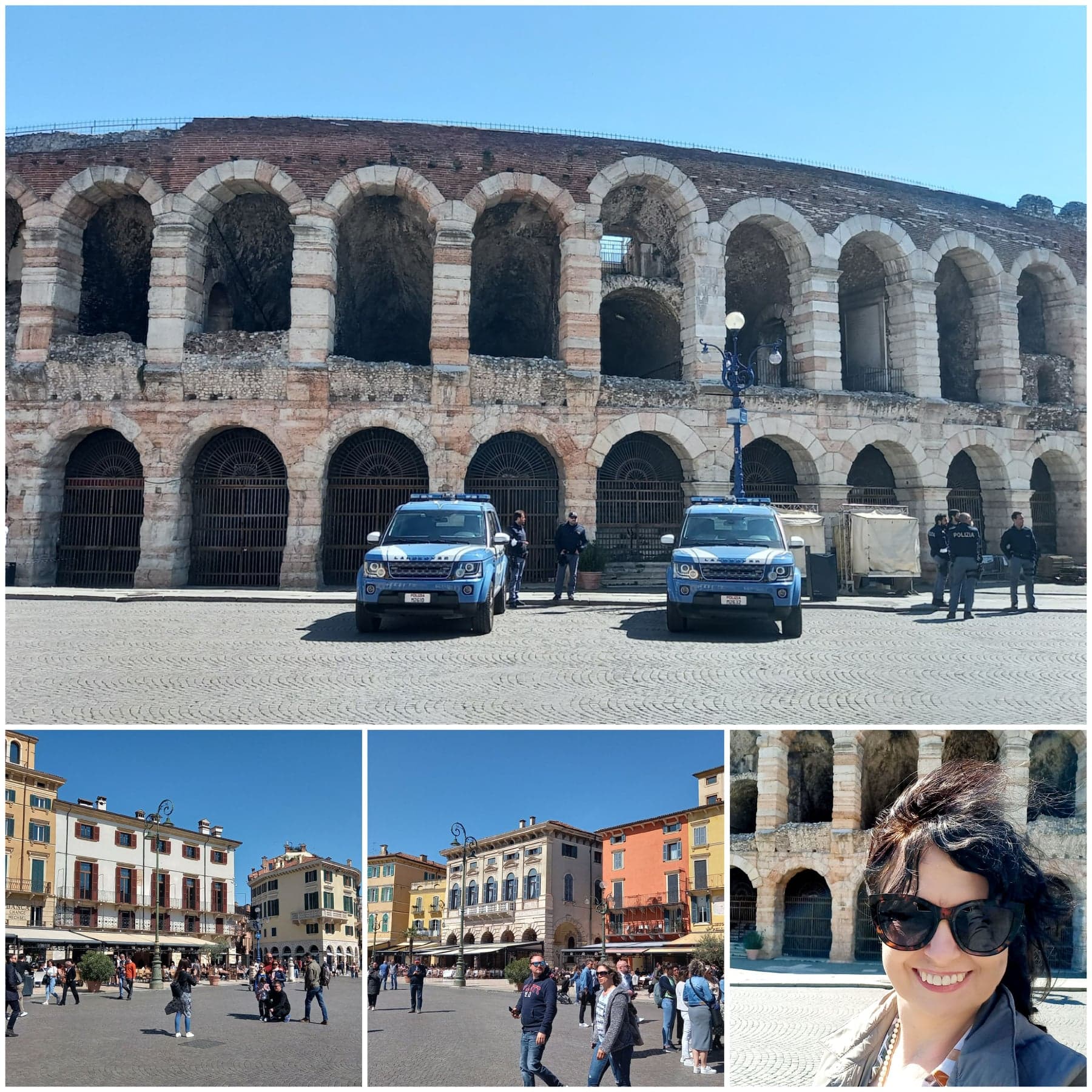 Plac jest głównym i największym skwerem w mieście. Znajduje się tutaj arena z I wieku. p.n.e., neoklasycystyczny pałac Palazzo Barbieri, a także pięciokątna Torre Pentagona, wieża z XIV wieku.
Arco dei Gavi
Rzymski łuk triumfalny powstał najprawdopodobniej w I wieku n.e. Obecna budowla jest rekonstrukcją z 1932 roku. Ozdobiony jest posągami rodziny Gawiuszów, od nazwiska której bierze także swoją nazwę.
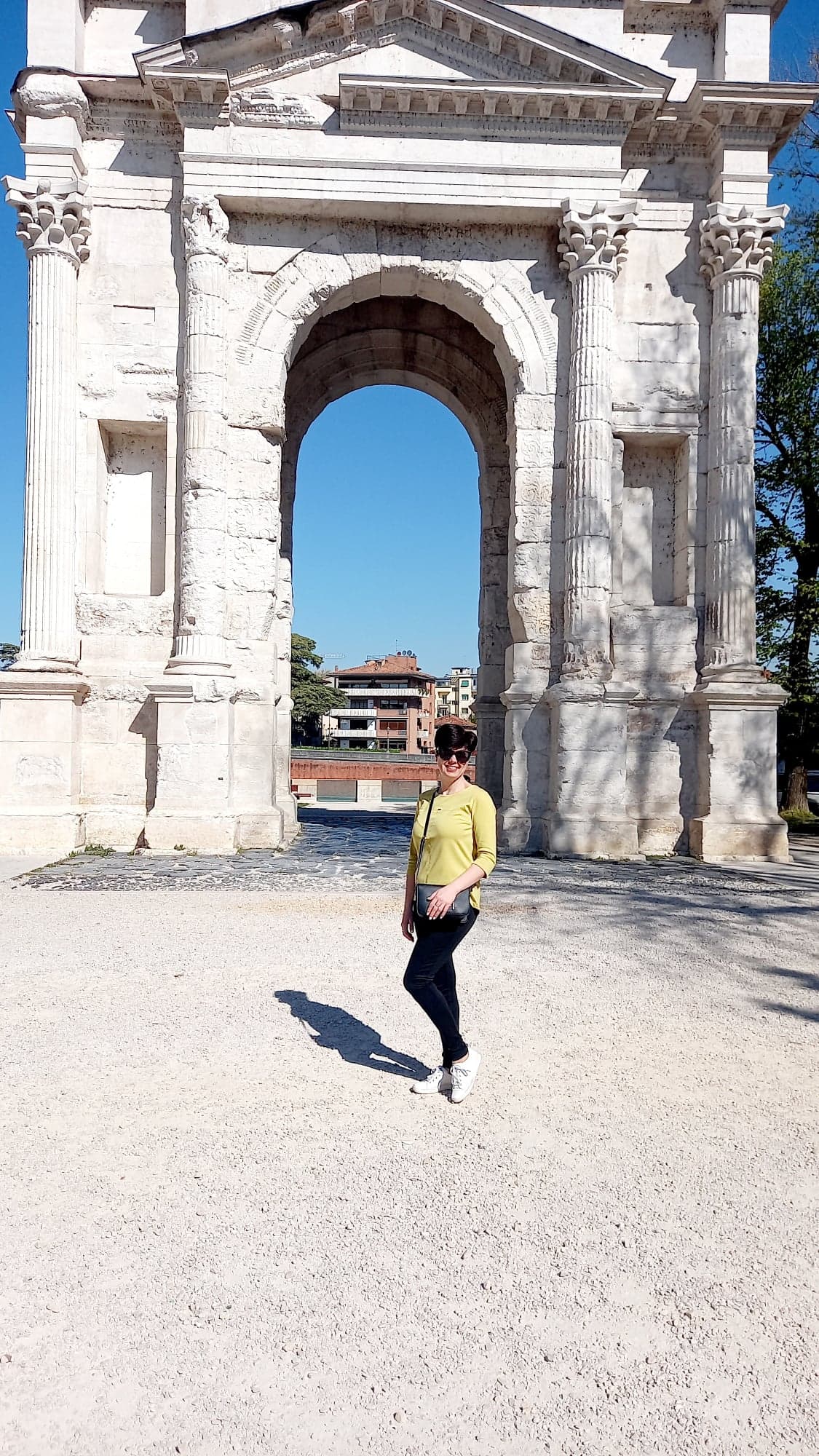 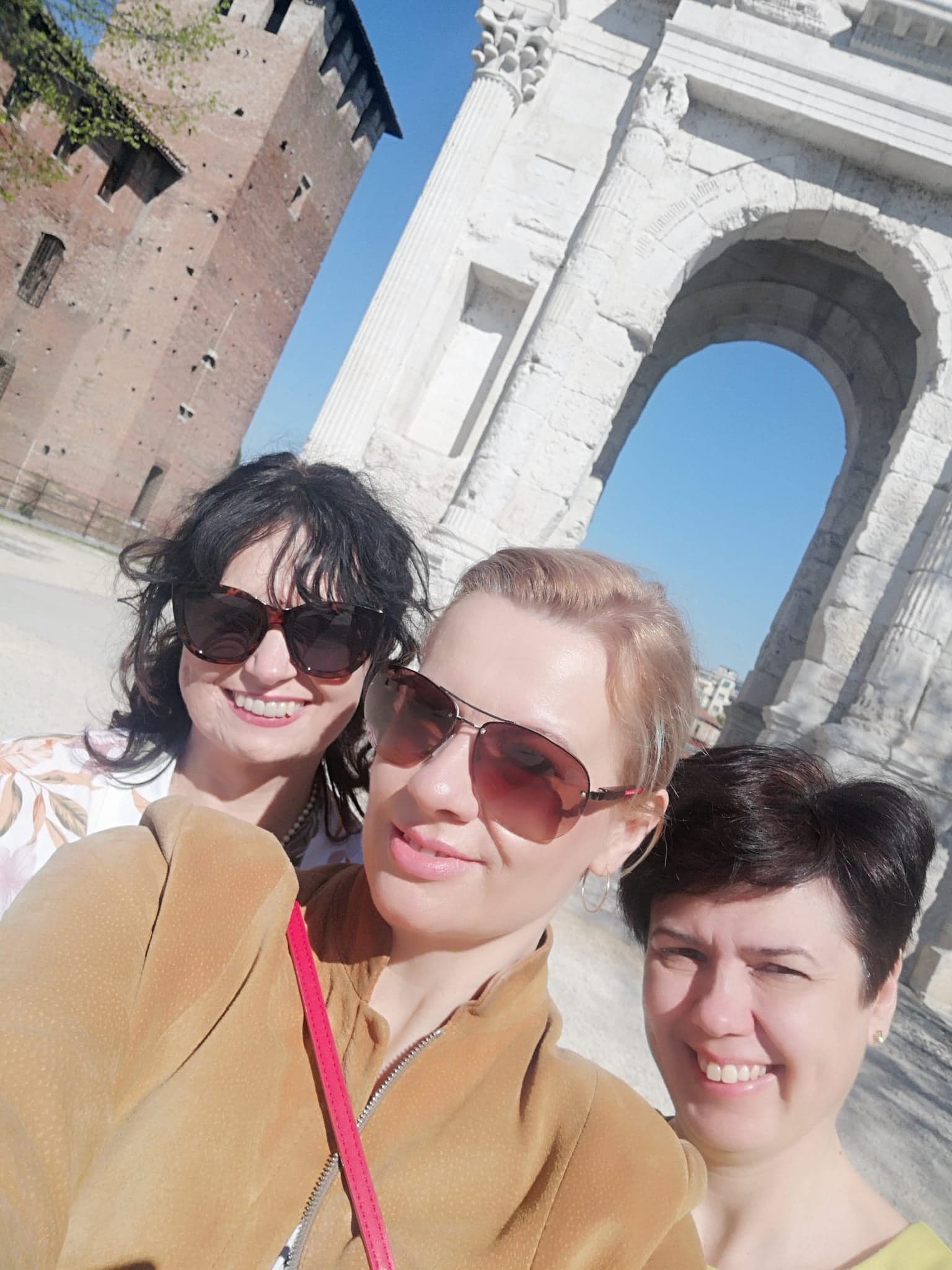 Castel San Pietro
Budynek wojskowy stoi na wzgórzu San Pietro, na esplanadzie, gdzie w czasach rzymskich istniała świątynia połączona z teatrem rzymskim. Funkcja obronna wzgórza została utrwalona w średniowieczu.
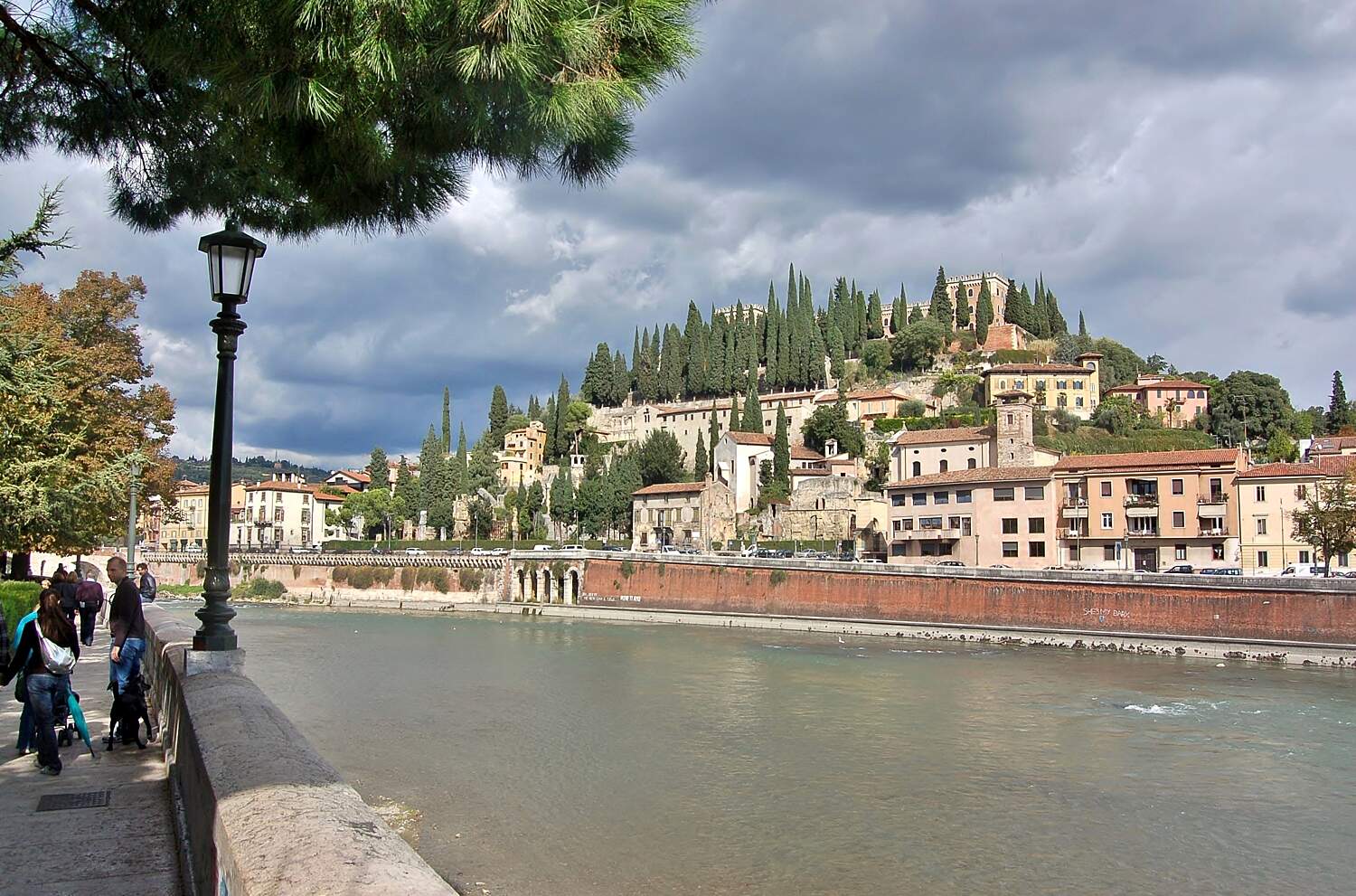 Ponte Pietra
Rzymski most łukowy został ukończony w 100 roku p.n.e. Jest to najstarsza przeprawa w Weronie. Cztery łuki mostu zostały wysadzone w powietrze przez wycofujące się wojska niemieckie podczas II wojny światowej, a następnie odbudowane w 1957 roku z wykorzystaniem oryginalnych materiałów.
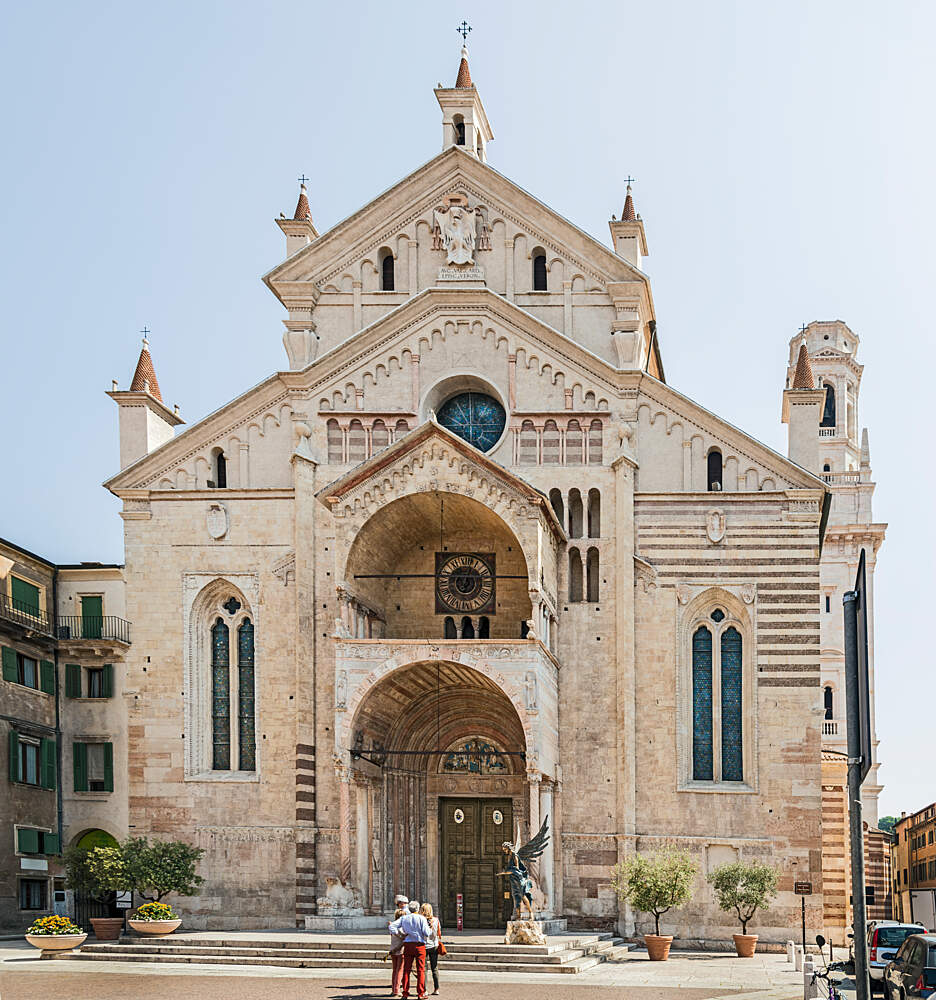 Cattedrale di Verona
Zabytkowa katedra została zbudowana w pierwszej połowie XI w. na miejscu poprzedniej świątyni, pochodzącej z VIII w. i zniszczonej w wyniku trzęsienia ziemi. W jej architekturze dominuje styl romański, chociaż można dostrzec dodane w XVII w. barokowe ornamenty. Z kolei wnętrze zostało urządzone w stylu gotyckim, a w prezbiterium widać wpływy renesansowe.
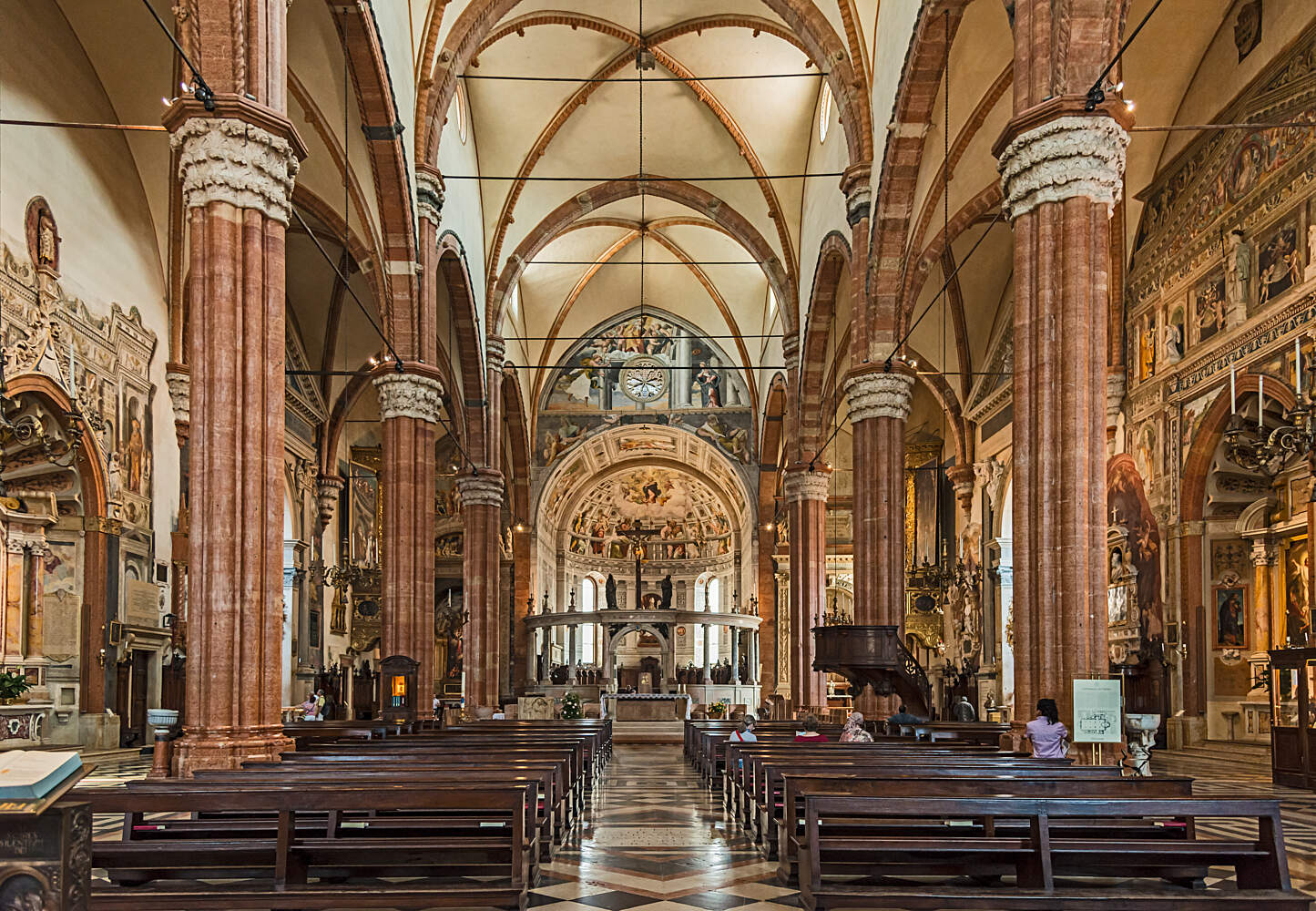 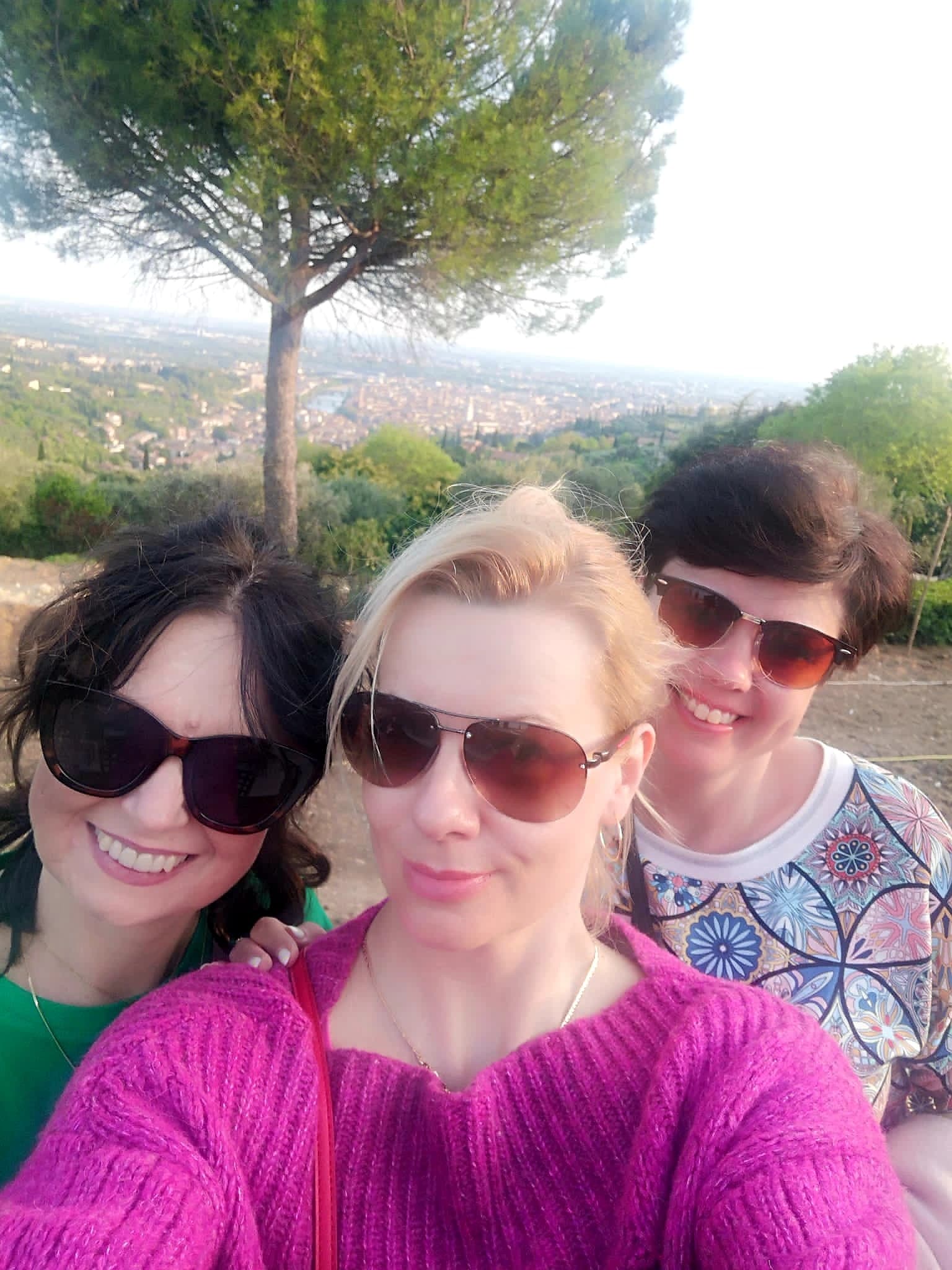 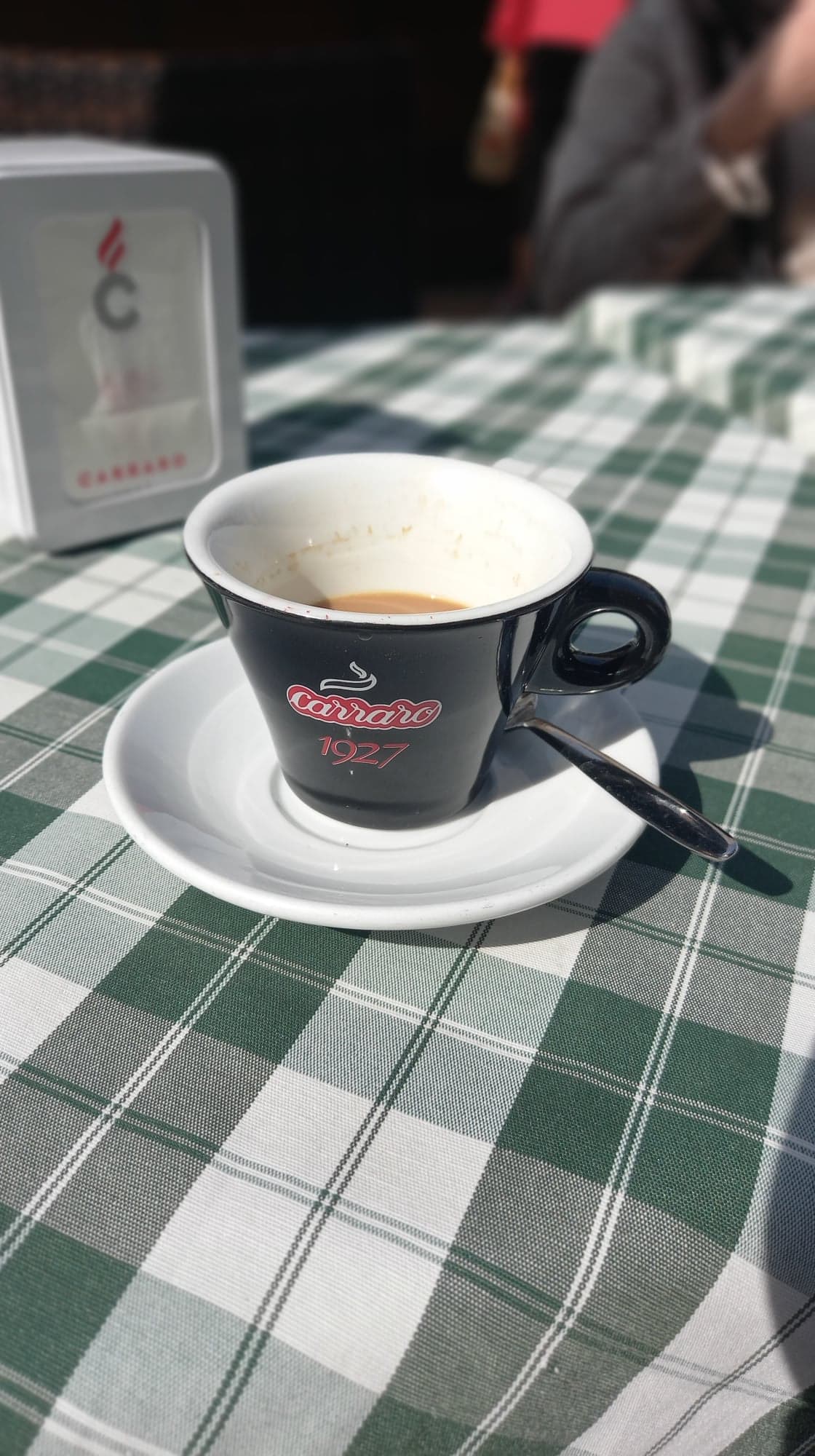 Inne atrakcje
Włoska kuchnia jest znana na całym świecie
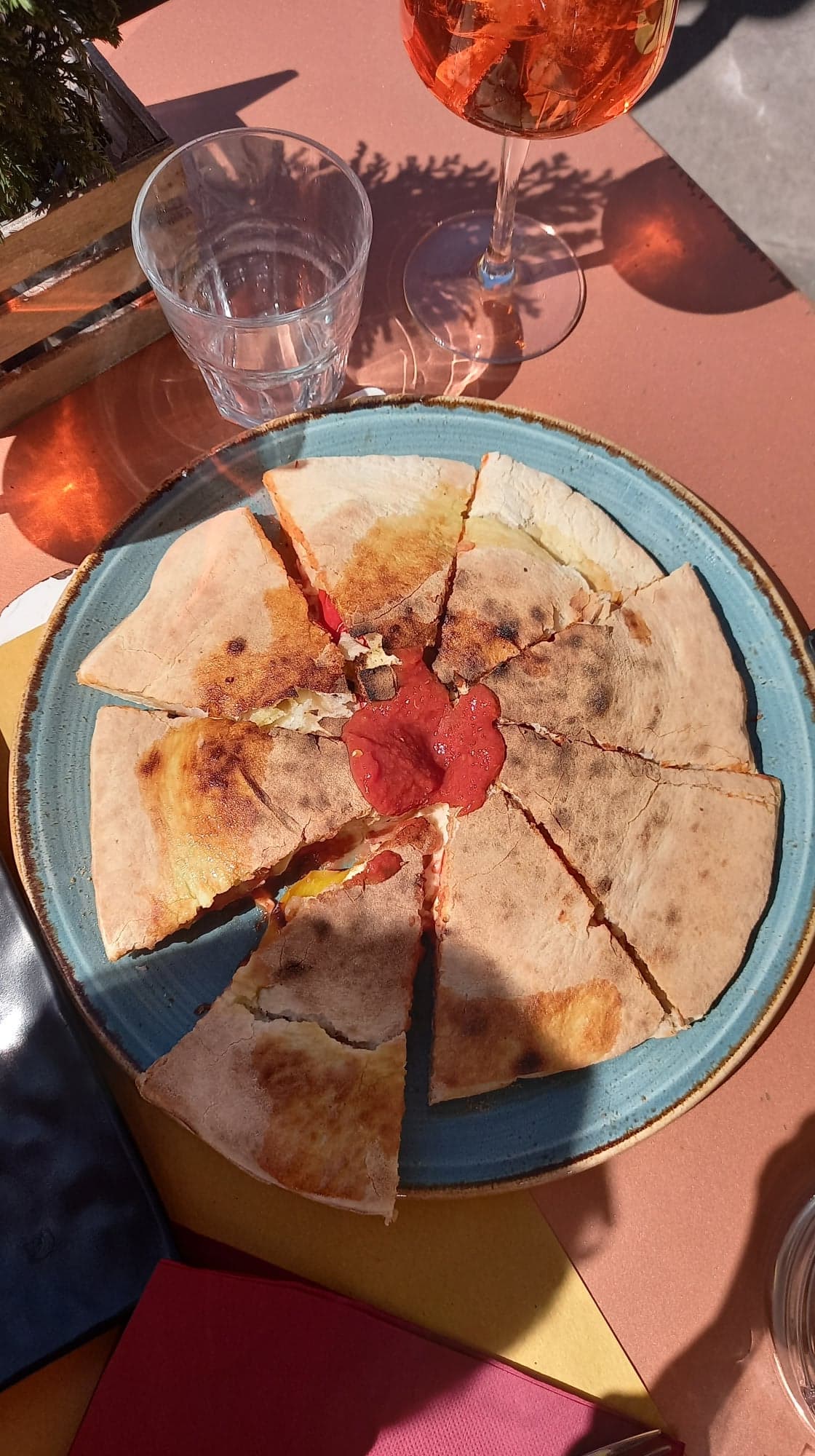 Pizza
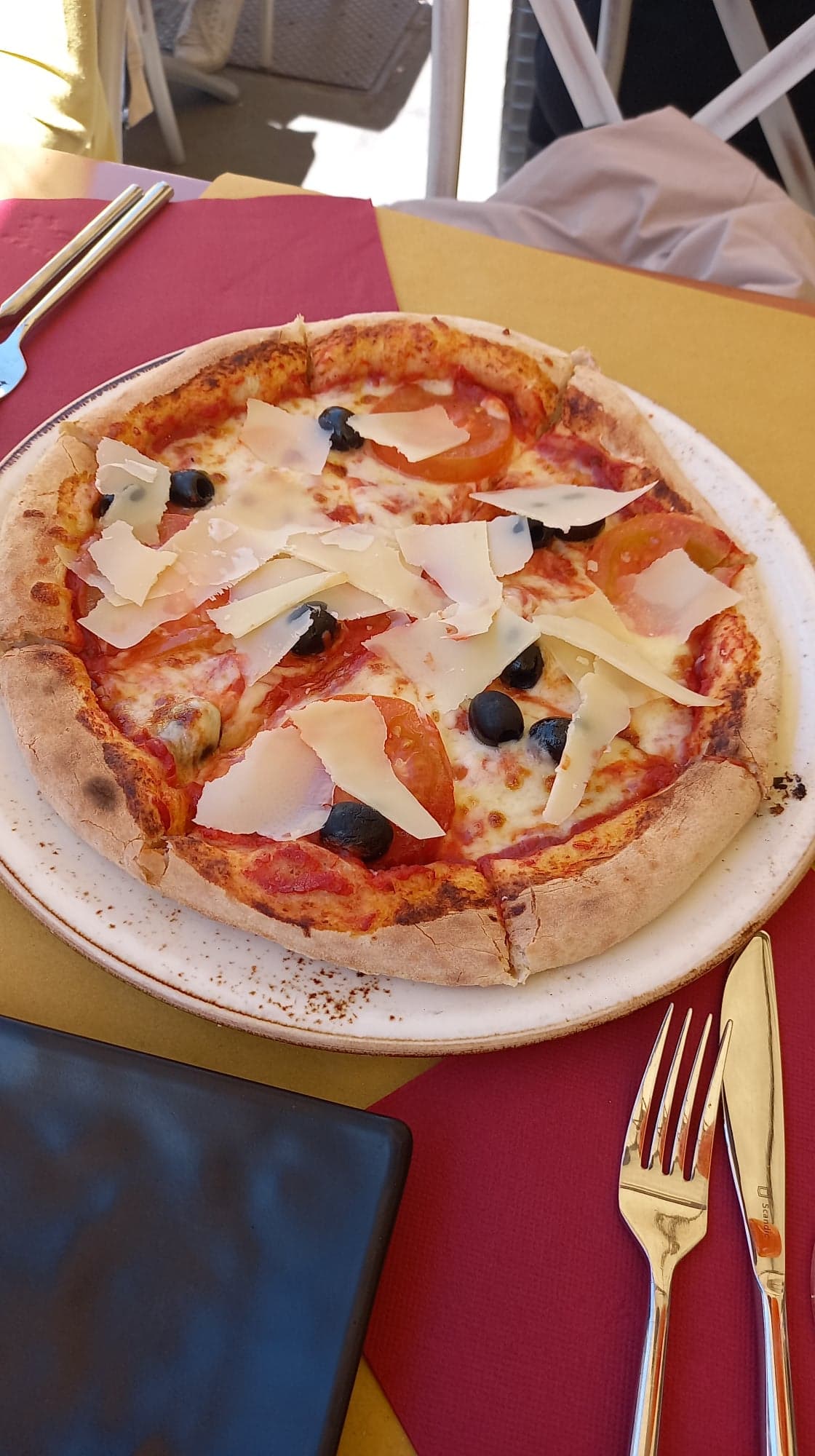 VIA MAZZINI kolebka mody
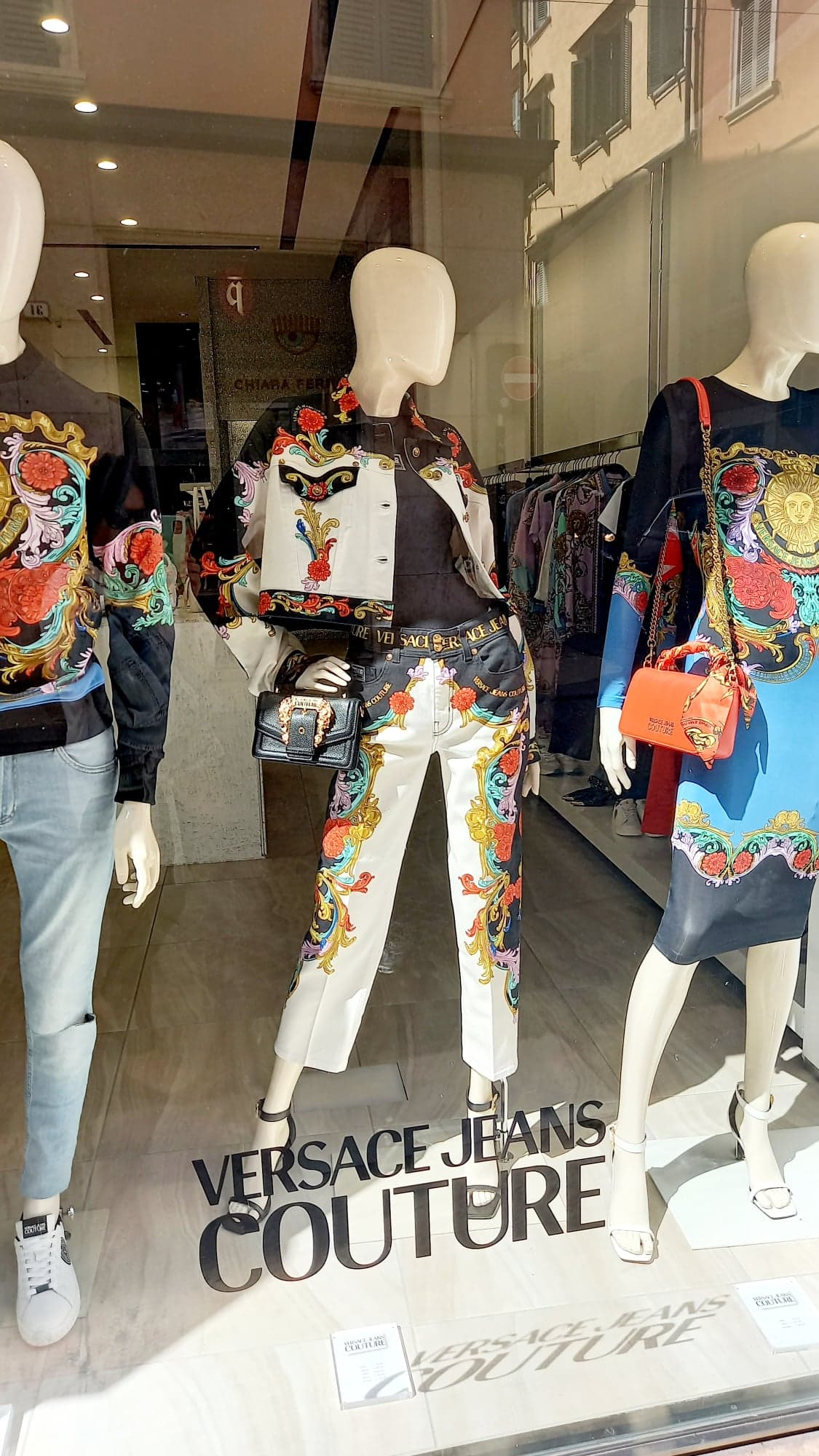 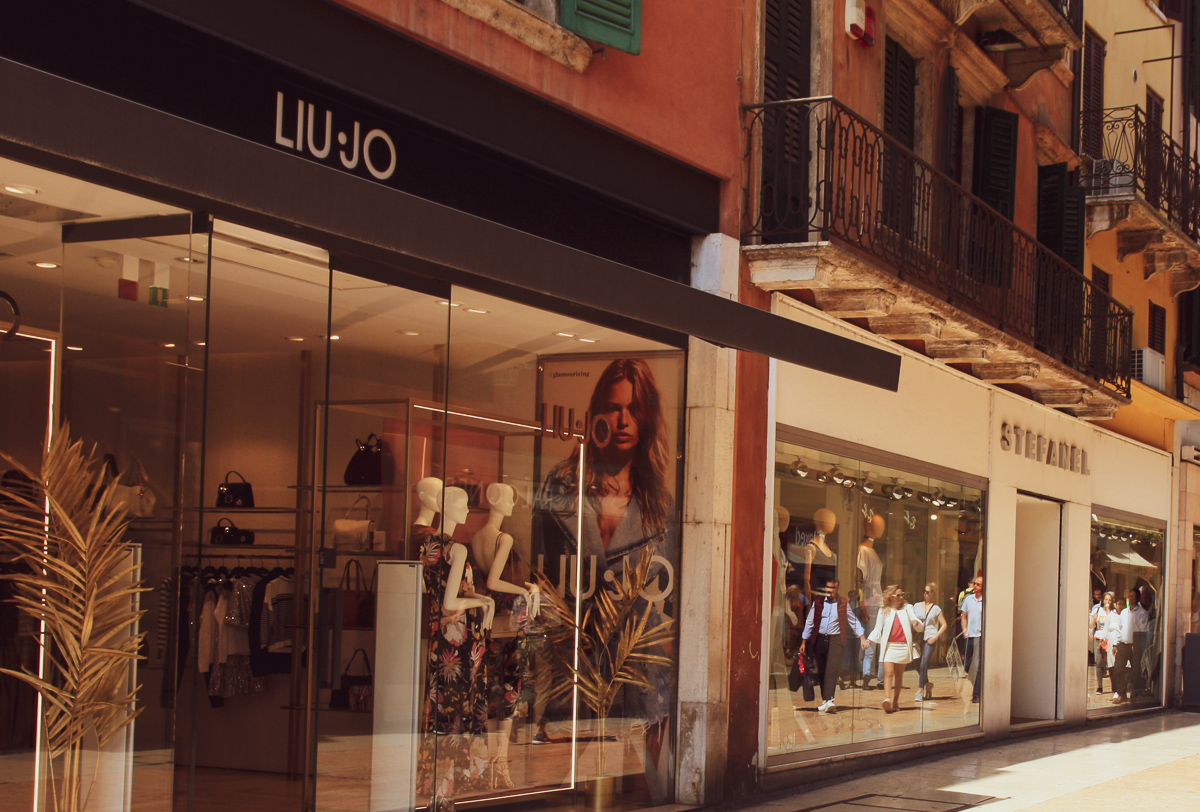 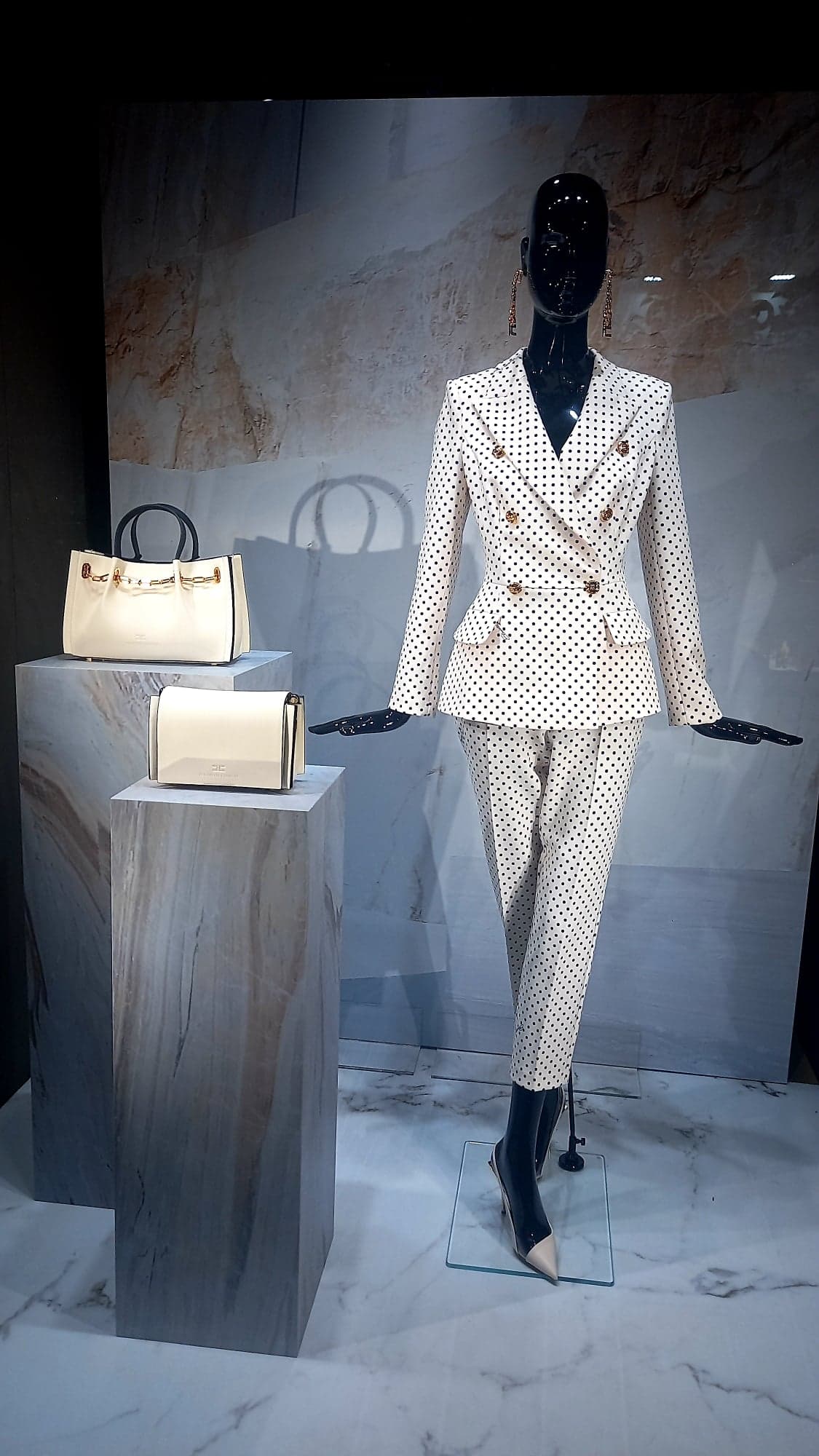 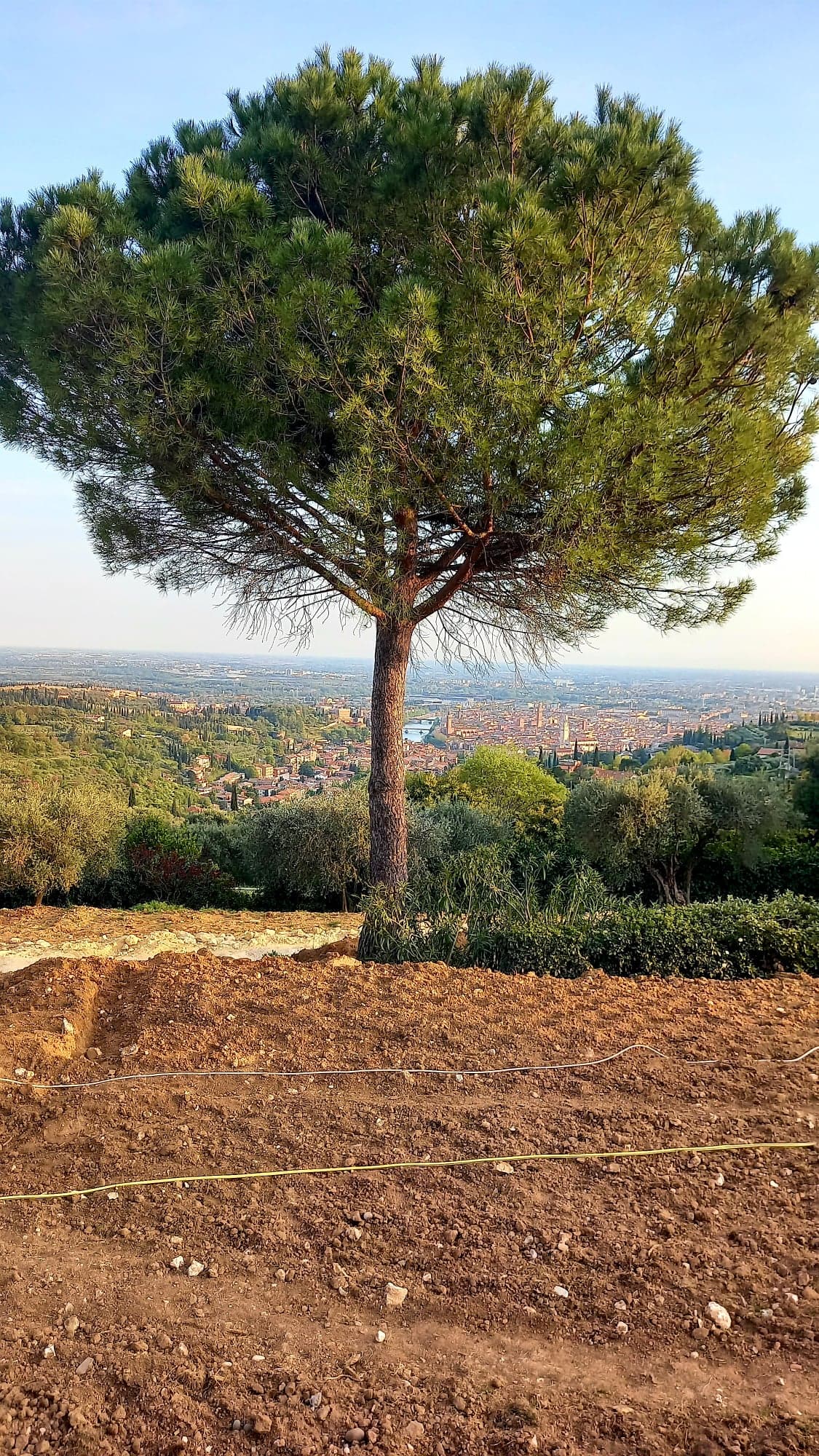 Żegnaj Werono!!!
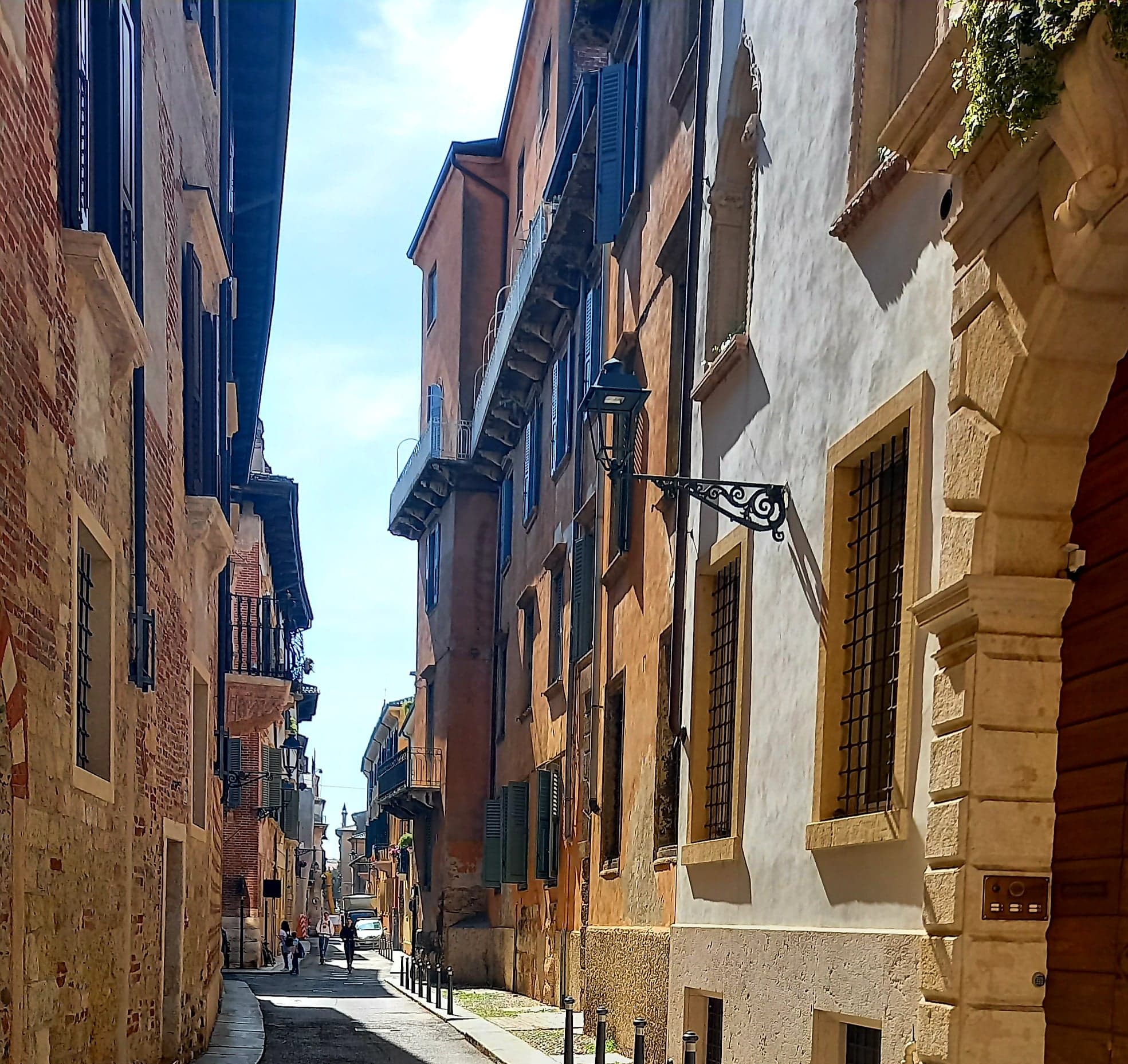 Dziękujemy
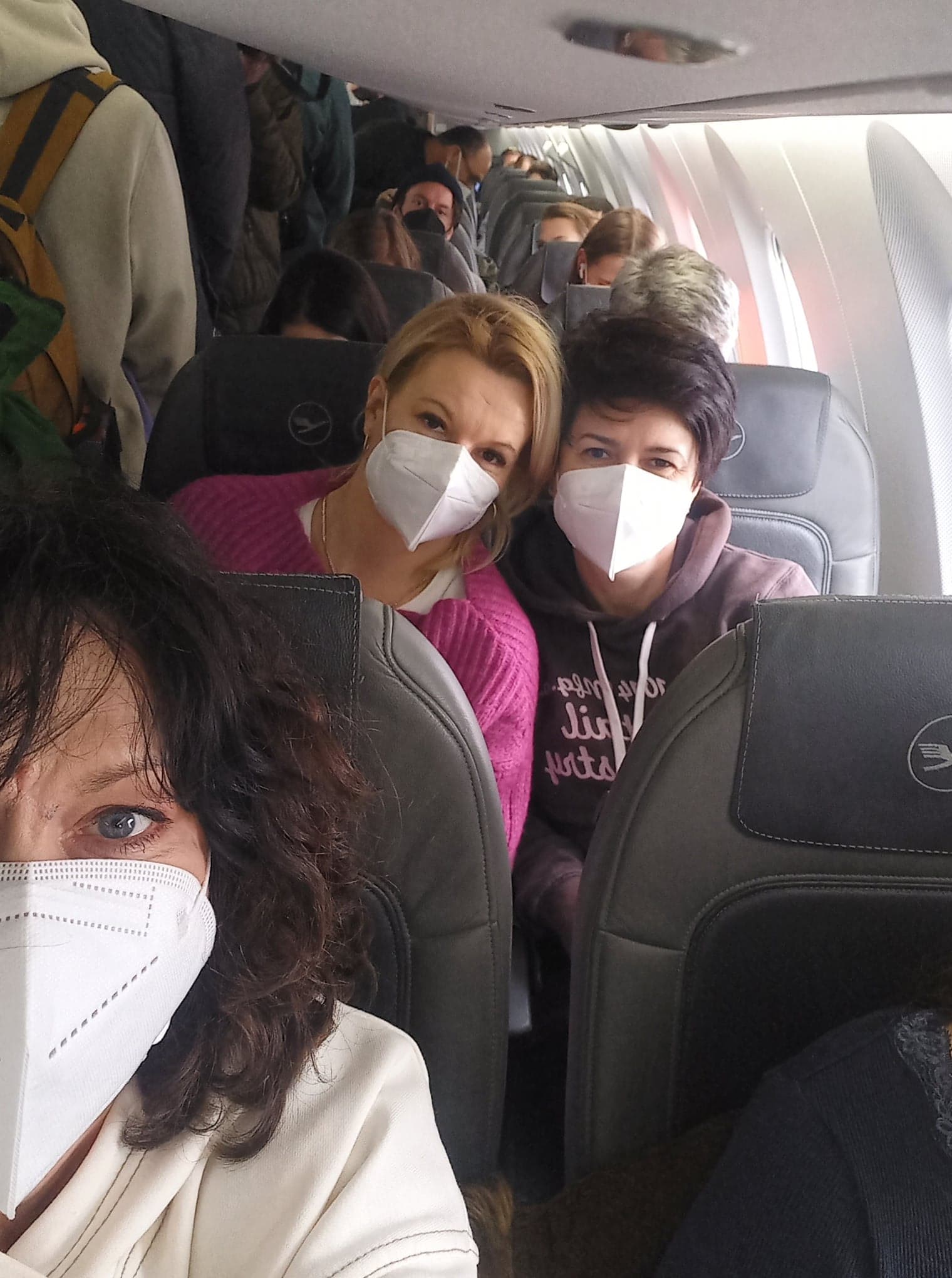 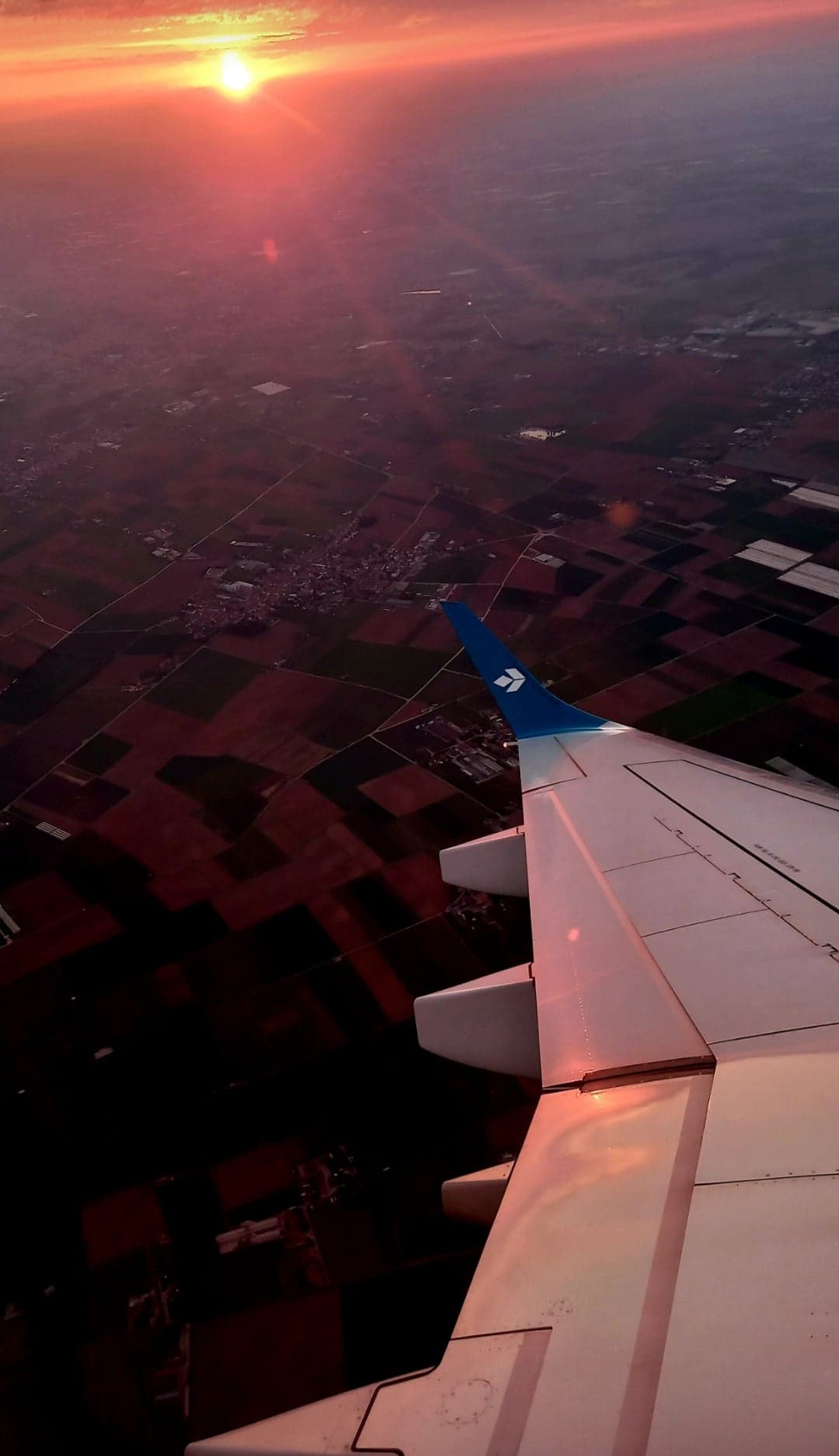 KONIEC
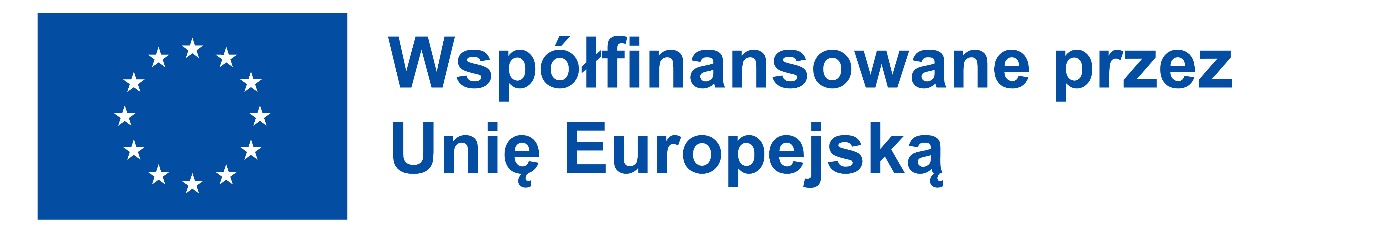 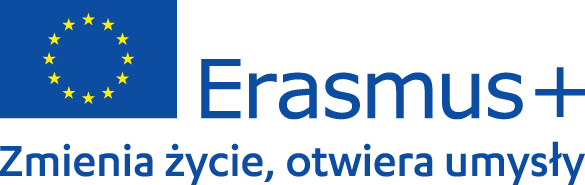